В поисках
истины
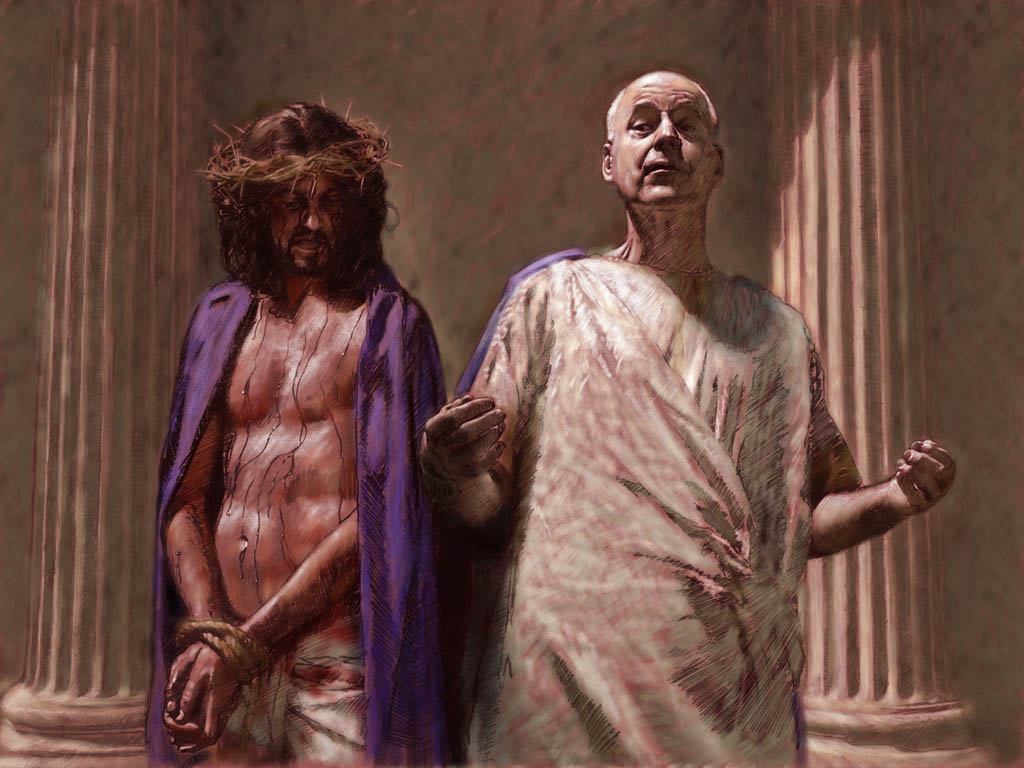 [Speaker Notes: Во время суда над Иисусом Пилат задает ключевой вопрос]
“Что есть истина?” Ин. 18:38
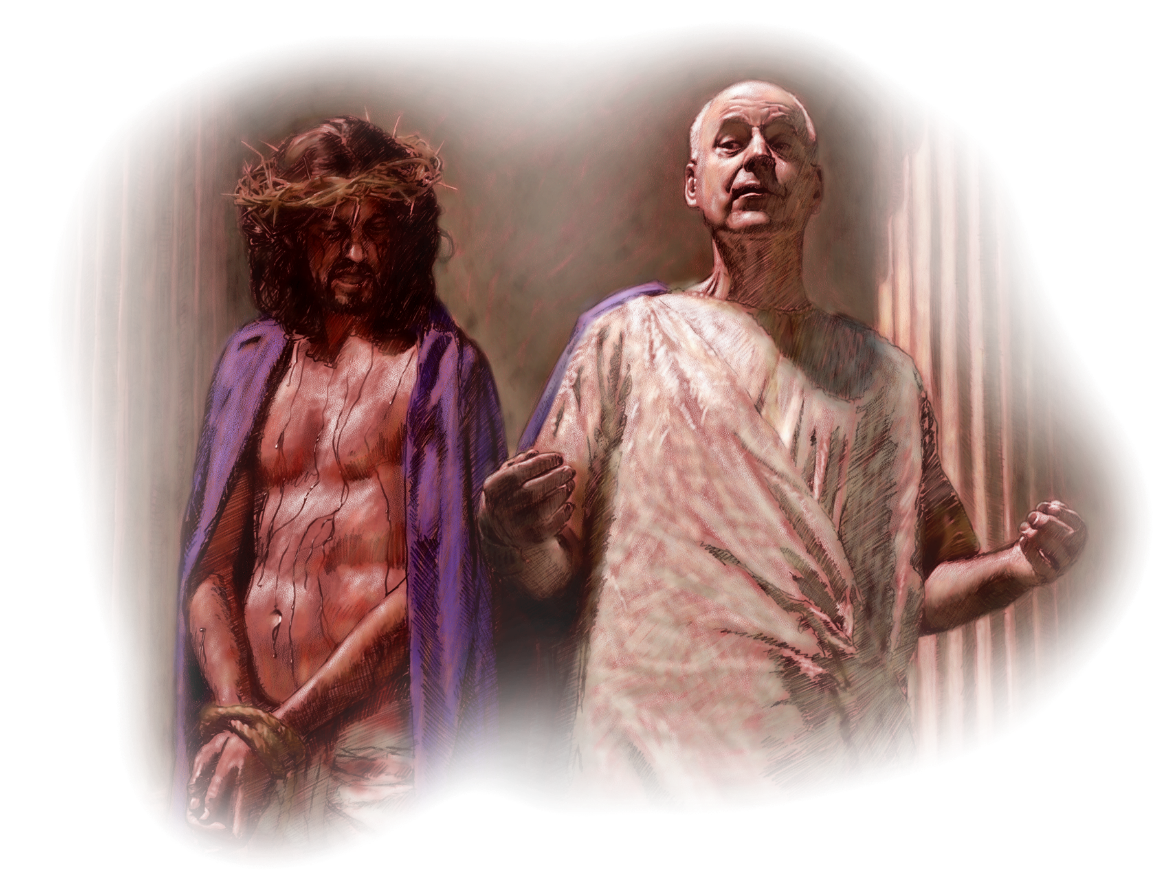 [Speaker Notes: Если бы мы задали этот вопрос или его аналог: «Как узнать, что истинно?» в разрезе современного общества, то получили бы следующие ответы:]
Самые распространенные критерии истины
“Так верили всегда.” 
“Общее согласие.” 
“Я убежден в этом.”
[Speaker Notes: Однако мы признаем, что каждый из этих критериев определения истинности имеет свои ограничения.]
Самые распространенные критерии истины
“Внутренняя согласованность.” 
“Это просто работает!”
“Он эксперт и должен знать.”
[Speaker Notes: Однако мы признаем, что каждый из этих критериев определения истинности имеет свои ограничения.]
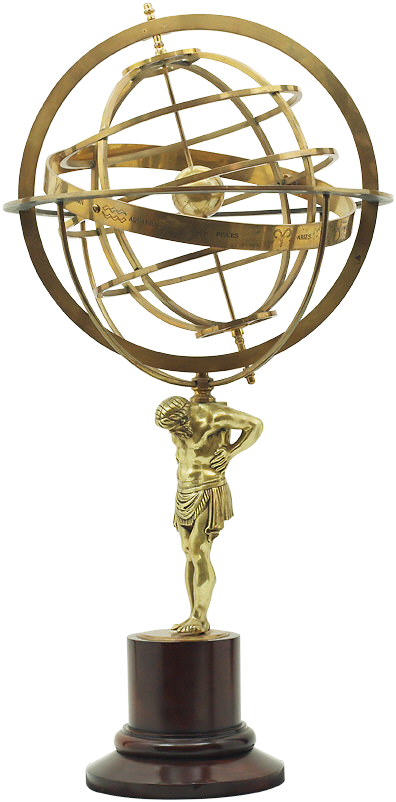 Предание
“Так верили всегда…”
У каждого предания должно быть начало
Как первый человек узнал, что это истинно?
[Speaker Notes: Например, каждое предание должно иметь начало. Откуда первый человек узнал, что было правдой?]
Популярность
“Ну, все согласны…”
Всегда ли большинство право?
Было время, когдакроме 8 человек, всеверили, что дождя никогда не будет (1 Петр. 3:20)
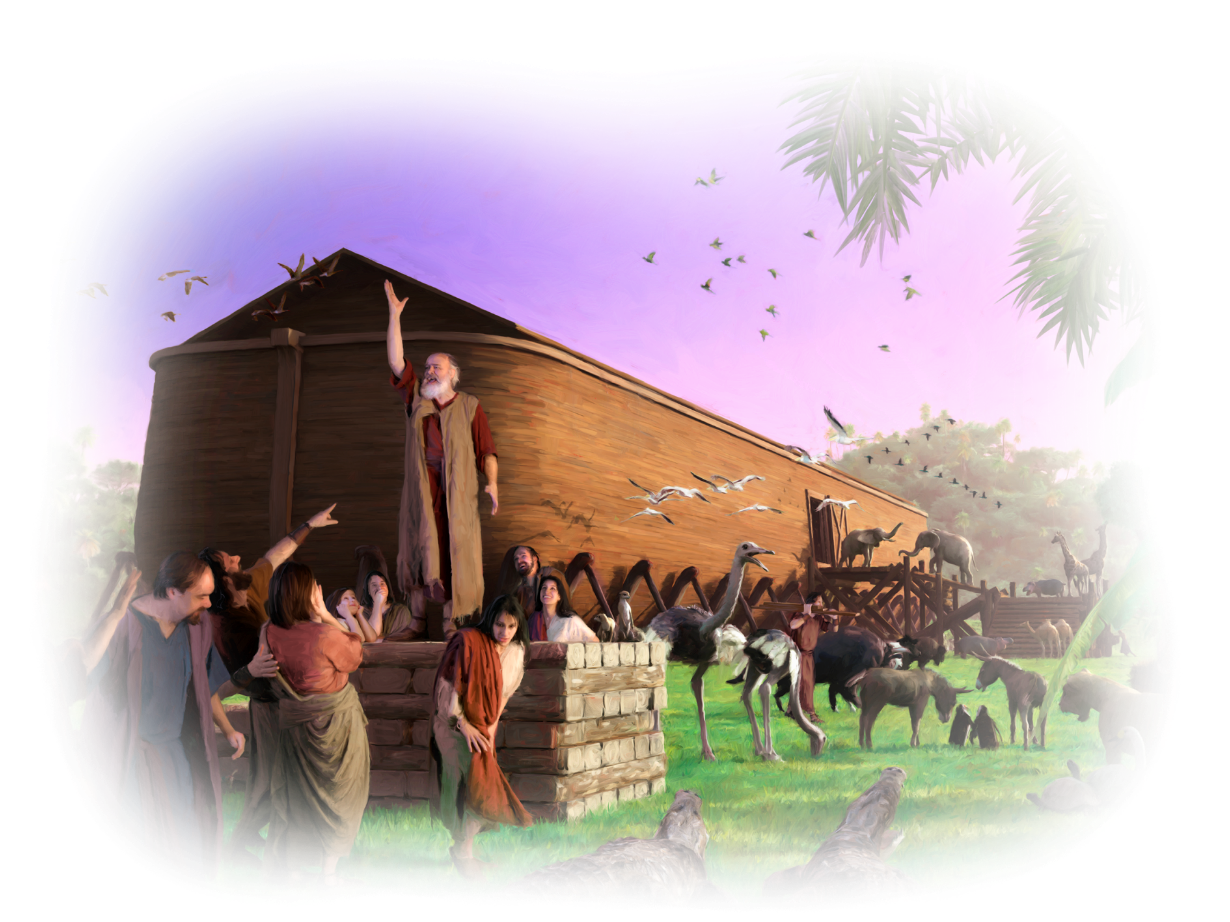 Популярность
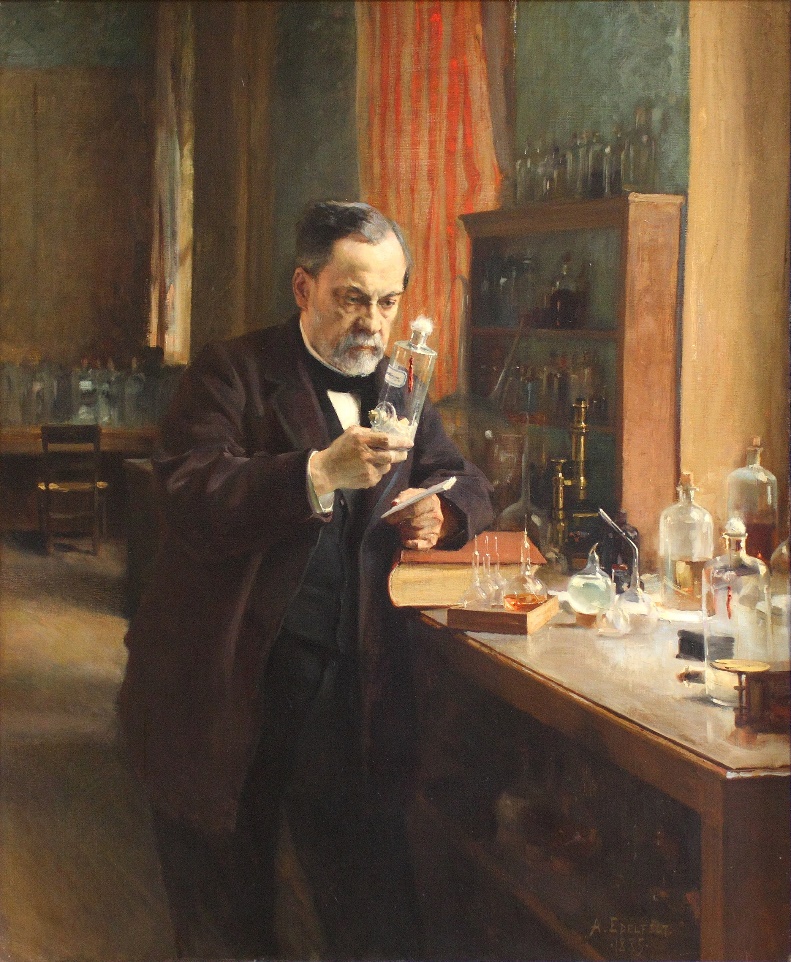 “Ну, все согласны…”
Практически все верили в самопроизвольное зарождение жизни, пока Луис Пастер не продемонстрировал, что жизнь происходит от жизни
Чувства
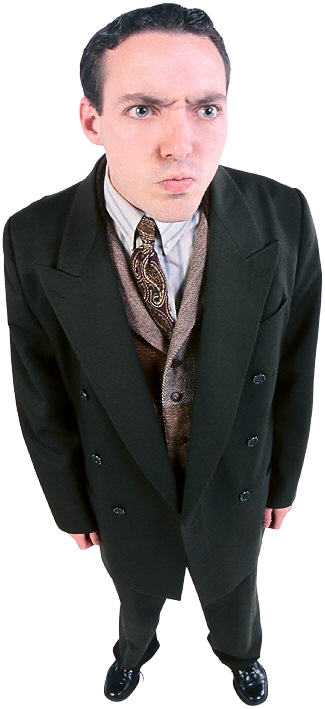 “Я твердо уверен, что это правда…”
Что происходит, когда два человека испытывают сильные чувства по поводу одного и того же, но по-разному?
Эмоции могут перерасти в обычное исполнение желаний: «Это просто должно быть правдой, потому что мне это нравится».!”
[Speaker Notes: Если мы признаем, что истина относительна, тогда она должна включать эмоциональную составляющую. Антонио Дамасио в книге «Ошибка Декарта: эмоции, разум и человеческий мозг» (Нью-Йорк: Avon Books, 1994) фактически предполагает, что человеческий мозг не позволяет осуществлять рациональный поиск без вовлечения эмоциональных центров мозга.]
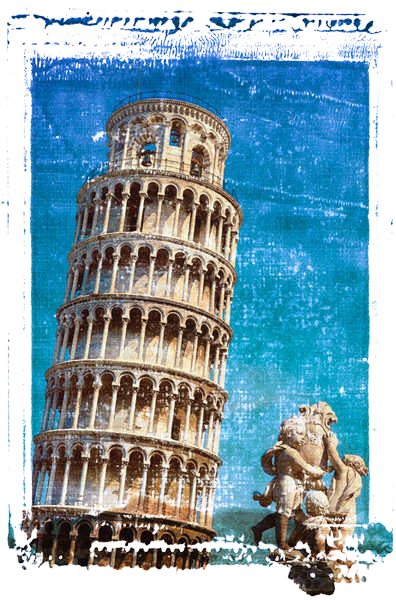 Согласованность
“Все, что так красиво сочетается друг с другом …”
Что, если начать с ложной предпосылки? 
Не сделает ли наша прекрасная гармония нас совершенно неправыми??
[Speaker Notes: Как и в случае с Пизанской башней, не приведет ли неисправный фундамент к наклону всей конструкции?]
Прагматизм
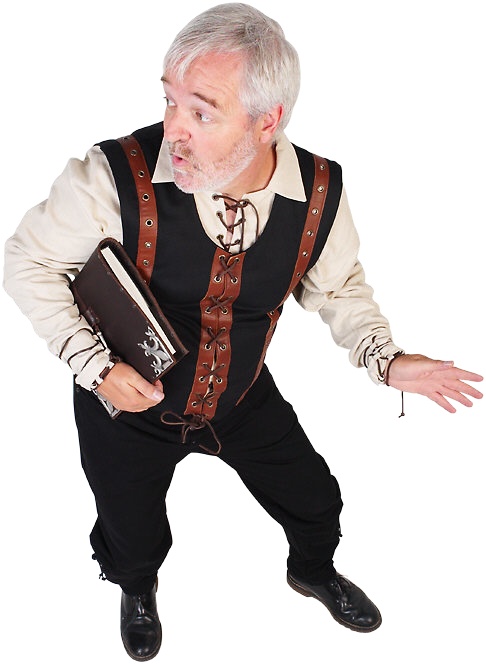 “Но это же работает…”
Что-то может работать правильно, но обязательно ли это правильно, потому что работает?
Хотя обманная реклама может быть эффективной, соответствует ли она действительности?
[Speaker Notes: Хотя обманная реклама может быть эффективной, по крайней мере, с точки зрения краткосрочных продаж, делает ли это ее правдивой?
Получение взятки для финансирования достойного проекта]
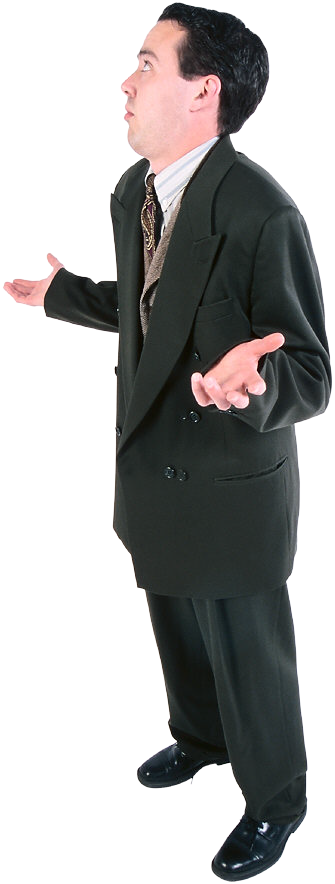 Сила авторитета
“Он то уж точно должен знать…”
Кто должен быть авторитетом?
Откуда он знает, что истинно?
В конце концов, его авторитет должен зависеть от какого-то другого критерия истины.
Трудности Фомы
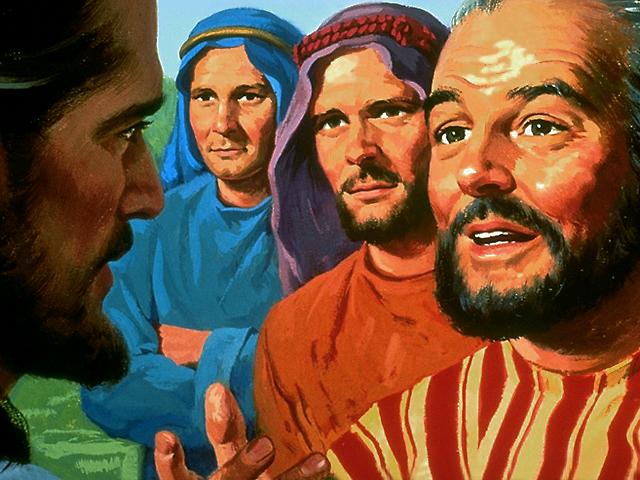 [Мы] не знаем… и как можем знать? Ин. 14:5
[Speaker Notes: Возможно, мы можем сочувствовать затруднительному положению, в котором оказался Фома: «[Мы] не знаем,… и как можем знать!»]
Смотрим на вещи в перспективе
Прежде чем предпринимать поспешные попытки отказаться от любого из вышеперечисленных критериев, мы должны отметить, что каждый из них имеет ценность и может способствовать лучшему пониманию истины
Тем не менее…
Ни один из этих критериев не может гарантировать истинности.
[Speaker Notes: Прежде чем предпринимать поспешные попытки отказаться от любого из вышеперечисленных критериев, мы должны отметить, что каждый из них имеет ценность и может способствовать лучшему пониманию истины. Дело, однако, в том, что ни один из них не может гарантировать истину.]
А как насчет исследований?
В поисках истины
Эмпирические доказательства
Часто выражаются в утверждениях:
“Это подтверждается исследованиями…”
“Это научно обосновано…”
[Speaker Notes: Одним из наиболее распространенных критериев истины являются эмпирические данные. Этот подход часто выражается в таких утверждениях, как «Это подтверждается исследованиями» и «Это научно обосновано».
В этом подходе (корреспонденции или эмпирической теории) утверждения истины сравниваются с доказательствами реальности, по крайней мере, в том виде, в каком мы ее воспринимаем. Например, в опросе преподавателей философии и докторов философии, проведенном в 2009 году, 48,9% из 1803 респондентов приняли или склонялись к теории соответствия или корреспондентской теории, 23,0% - к дефляционной, 10,9% - к эпистемической и 17,2% - к другим теориям истины ( https://philpapers.org/surveys/results.pl).]
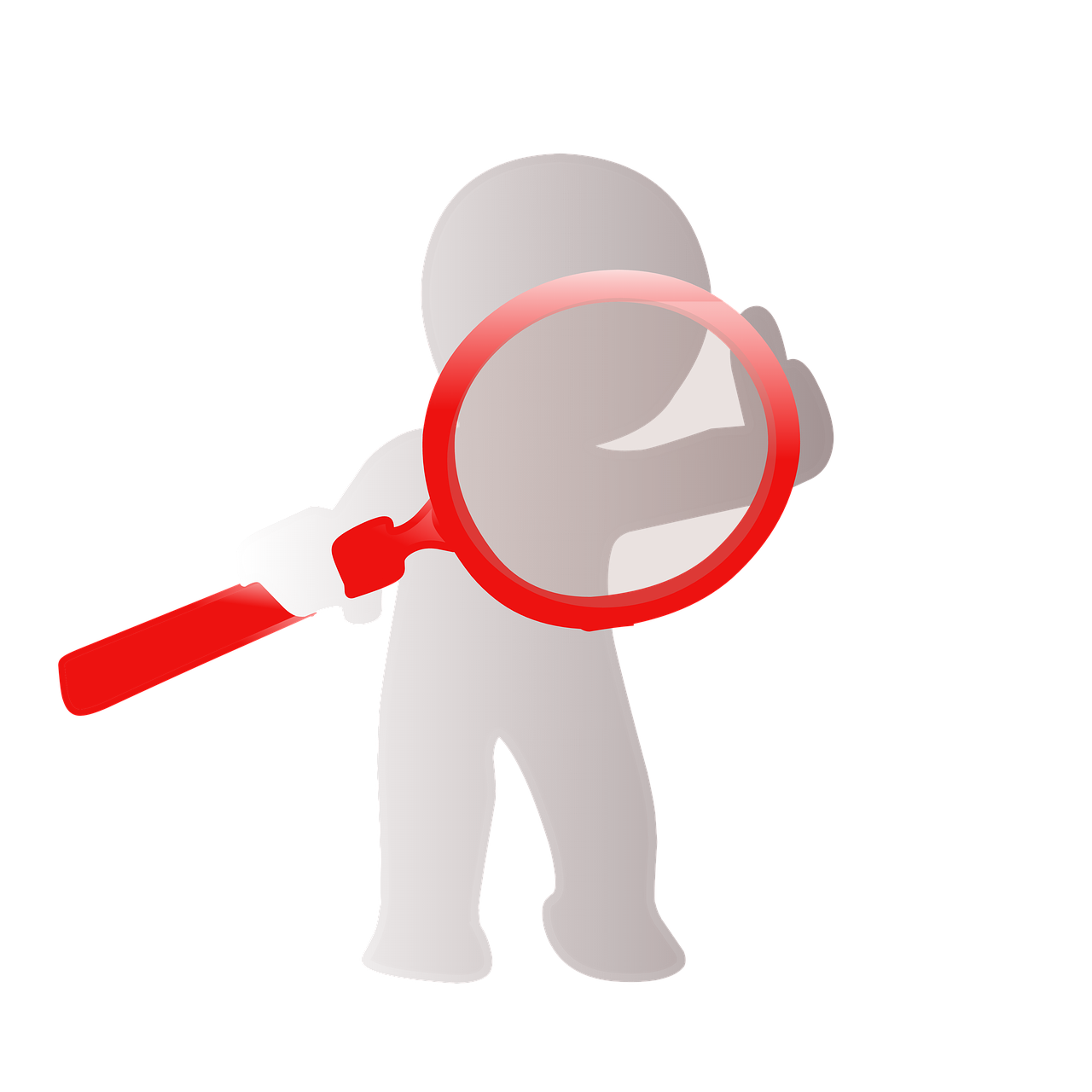 Теория соответствия
Один из наиболее распространенных критериев истинности
Утверждения истины сравниваются с доказательствами реальности, как мы ее воспринимаем.
[Speaker Notes: Одним из наиболее распространенных критериев истины являются эмпирические данные. Этот подход часто выражается в таких утверждениях, как «Это подтверждается исследованиями» и «Это научно обосновано».
В этом подходе (корреспонденции или эмпирической теории) утверждения истины сравниваются с доказательствами реальности, по крайней мере, в том виде, в каком мы ее воспринимаем. Например, в опросе преподавателей философии и докторов философии, проведенном в 2009 году, 48,9% из 1803 респондентов приняли или склонялись к теории соответствия или корреспондентской теории, 23,0% - к дефляционной, 10,9% - к эпистемической и 17,2% - к другим теориям истины ( https://philpapers.org/surveys/results.pl).]
Исследования
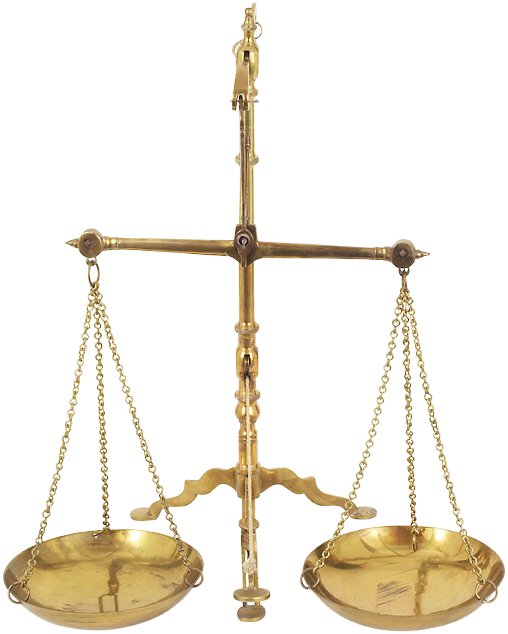 с их систематической методологией и системой сдержек и противовесов
	- экспертная оценка и тиражирование 	результатов
одним из наиболее многообещающих способов, с помощью которых мы можем приблизиться к истине.
[Speaker Notes: Исследования с их систематической методологией и системой сдержек и противовесов, таких как экспертная оценка и тиражирование результатов, безусловно, являются одним из наиболее многообещающих способов, с помощью которых мы можем приблизиться к истине.]
Ограниченность исследований
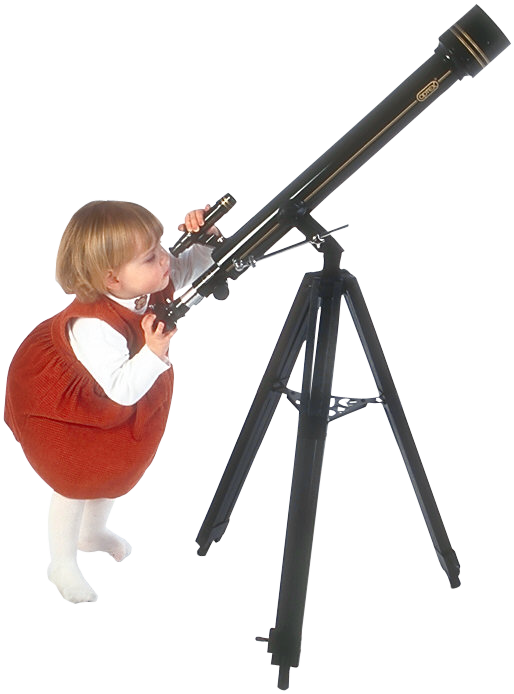 Действительно ли мы воспринимаем то, что происходит вокруг, или может быть, мы видим сквозь тусклое стекло?
				(1 Кор. 13:12)
[Speaker Notes: Однако мы были бы наивны, если бы не признали ограниченность исследований, некоторые из которых подчеркнуты в Священном Писании.]
Ограниченность исследований
Не может ли внешность иногда быть обманчивой?(1 Цар. 16:7)
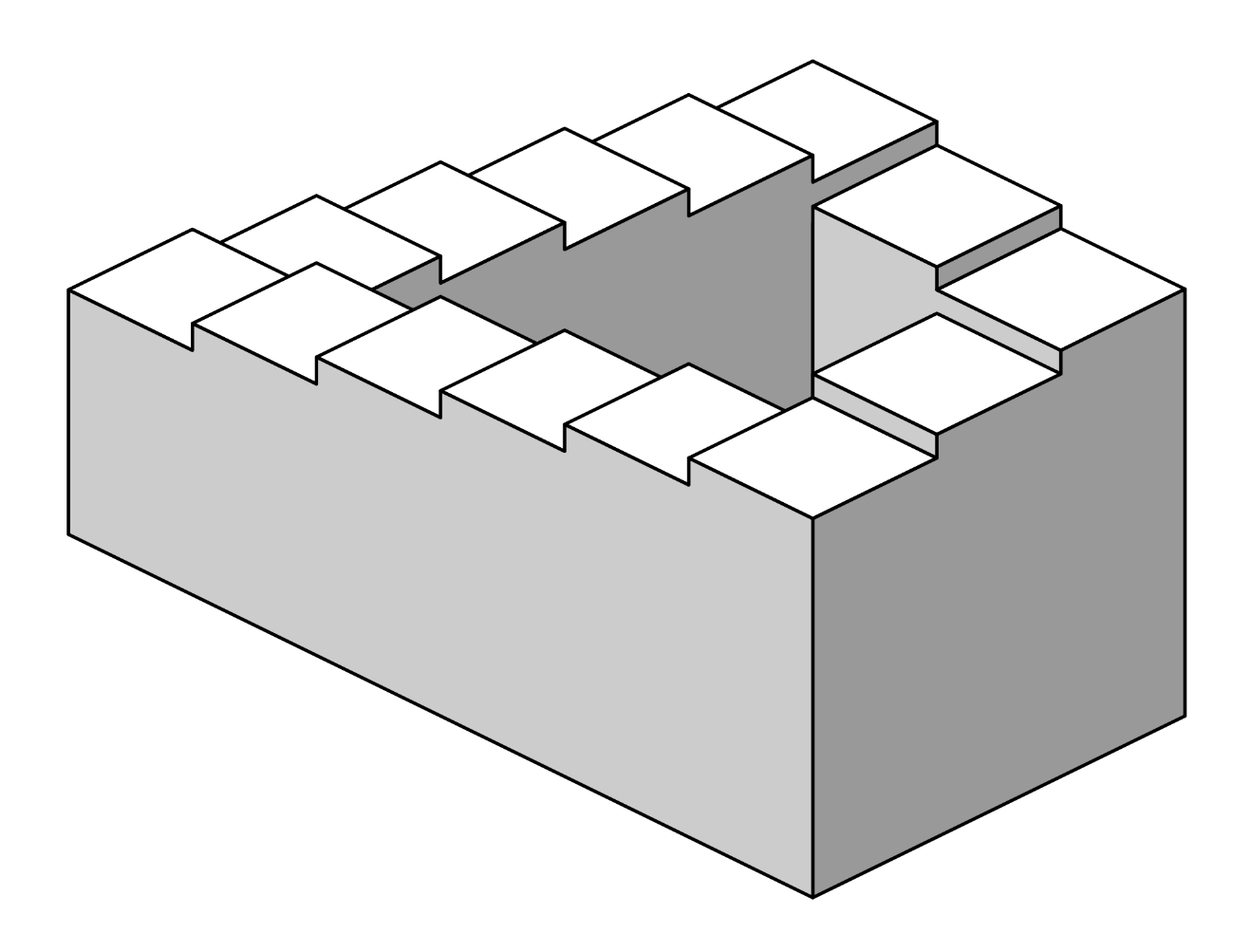 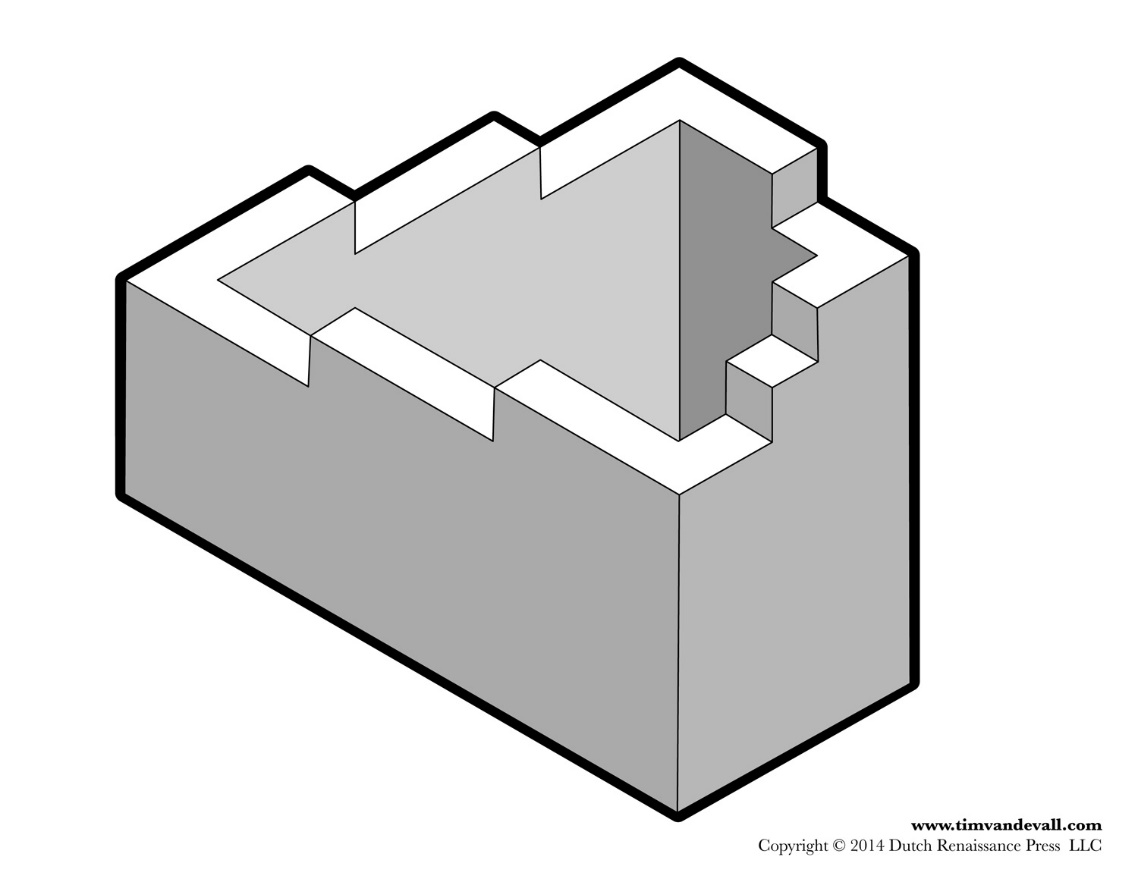 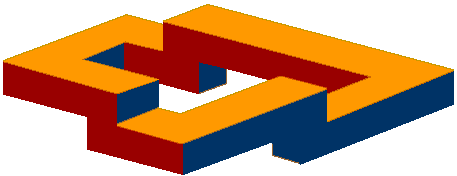 [Speaker Notes: Лестница Пенроуза]
Ограниченность исследований
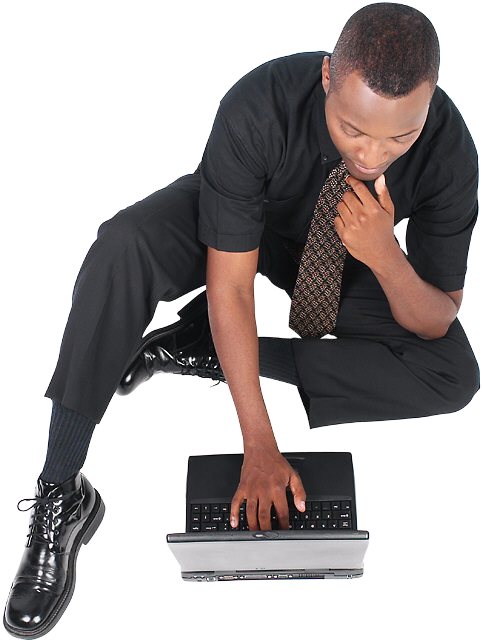 Данные необходимо интерпретировать так, чтобы они стали
значимыми
Данные должны быть интерпретированы
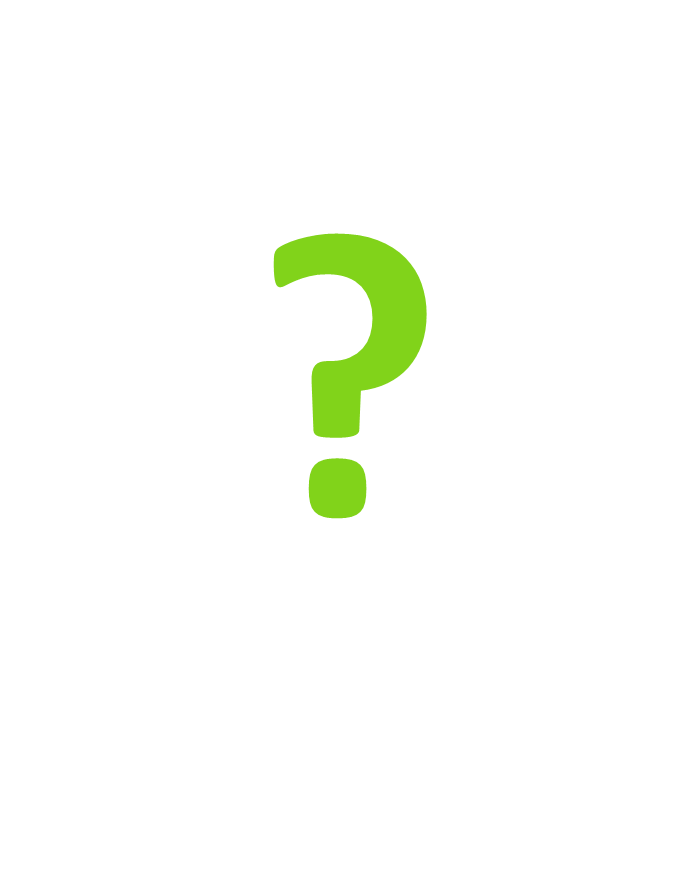 Данные должны быть интерпретированы
Данные должны быть интерпретированы
Данные должны быть интерпретированы
Данные должны быть интерпретированы
Данные должны быть интерпретированы
Данные должны быть интерпретированы
Данные не говорят сами за себя
На интерпретацию влияет…
Мировоззрение
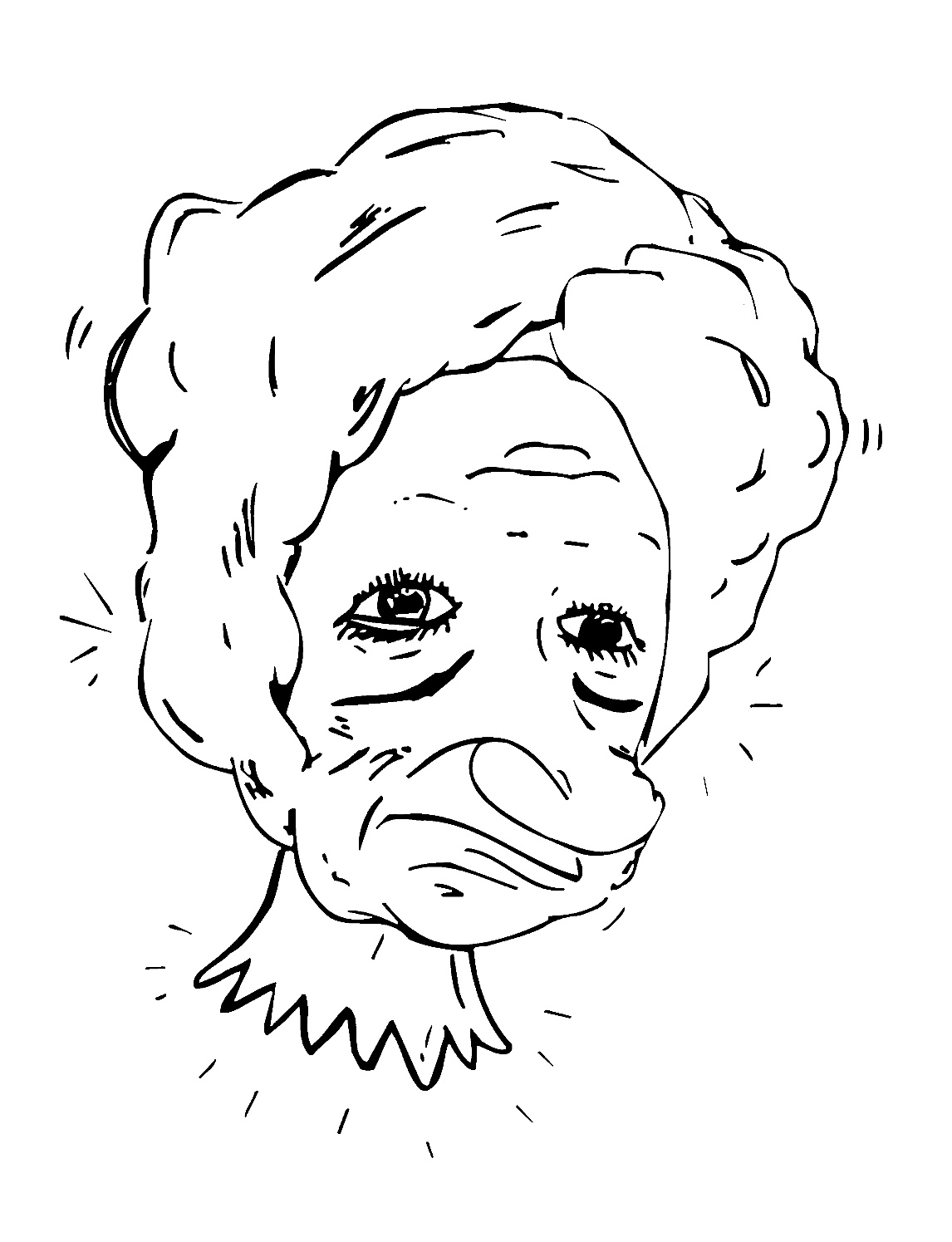 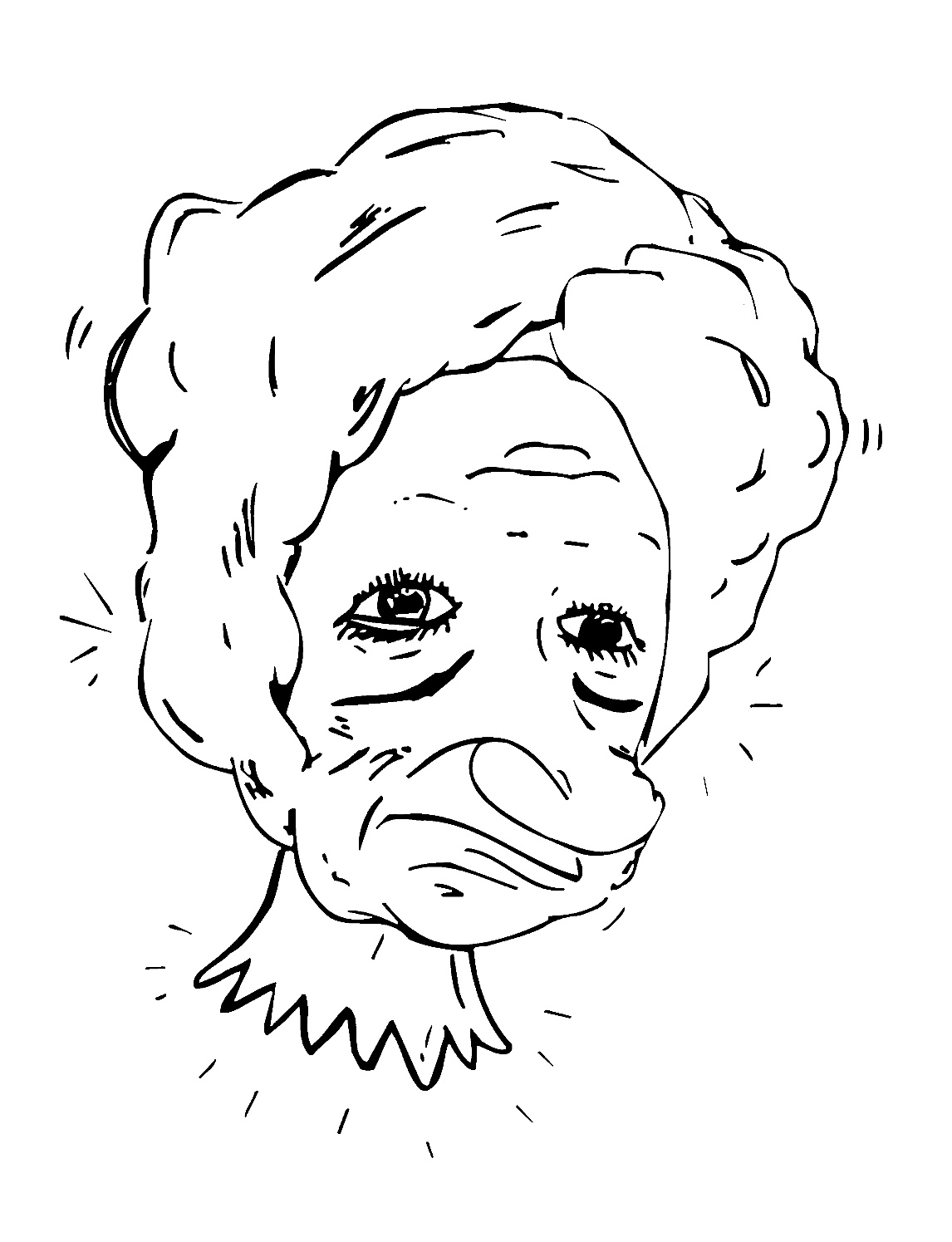 Ограничения исследования
Можно, глядя на одни и те же данные, прийти к разным интерпретациям из-за различий в мировоззрении 
				(Числ. 13)
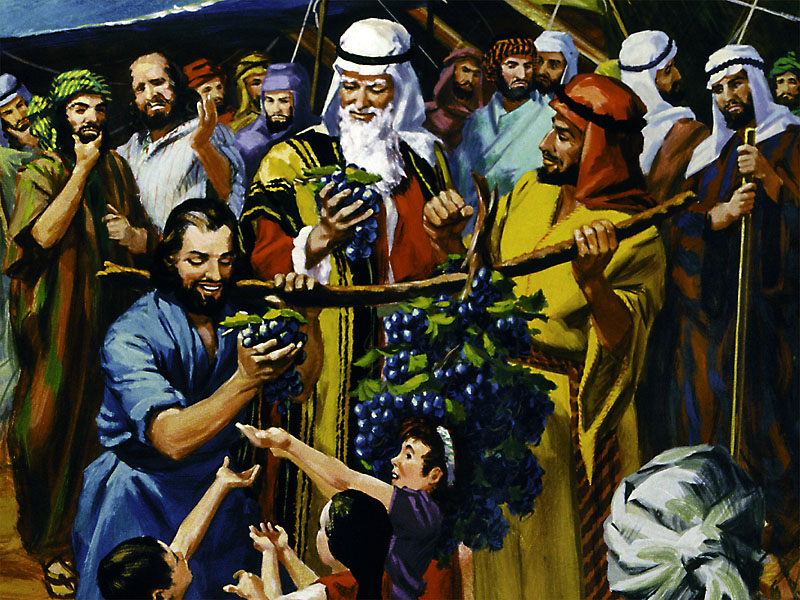 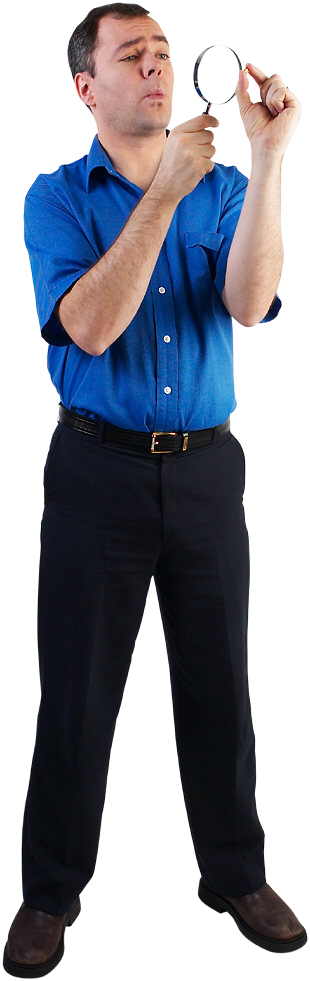 Ограничения исследования
Получены ли все доказательства?
Может, мы знаем только отчасти (1 Кор. 13:9-12), и это частичное знание ведет нас к ошибочным выводам?
Христианский ответ
В поисках истины
[Speaker Notes: Каков же тогда ответ? Как мы можем узнать, что есть истина?]
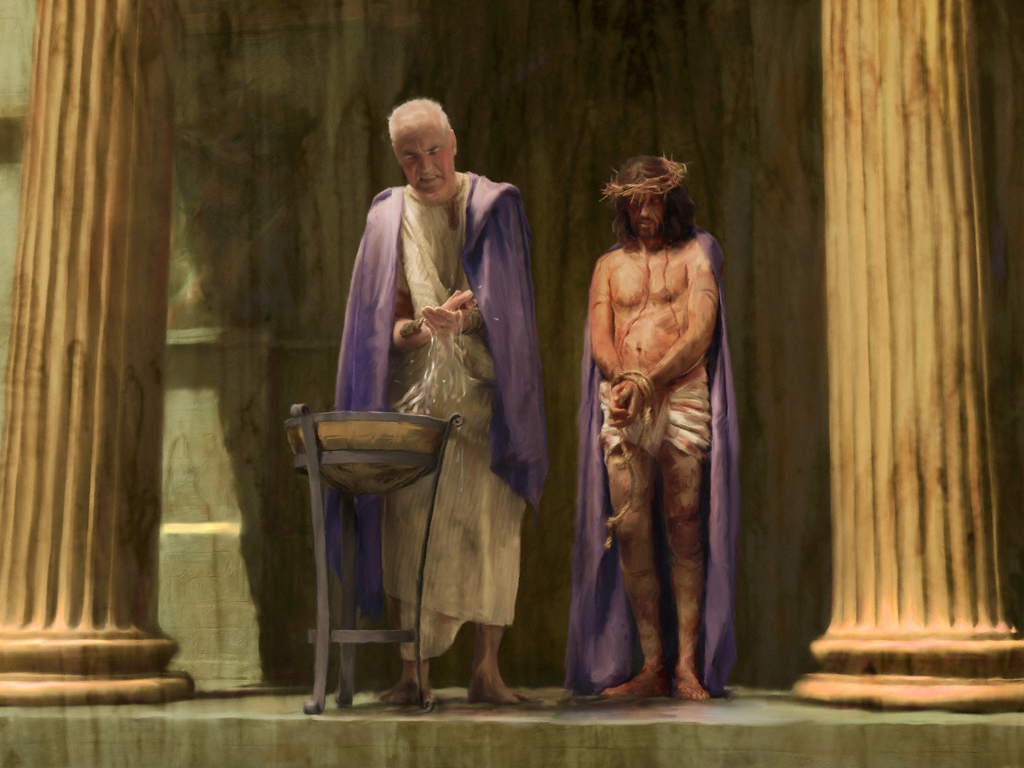 [Speaker Notes: К сожалению, шум толпы отвлек Пилата, и он отвернулся, прежде чем Иисус успел ответить на его вопрос.]
Христианский ответ
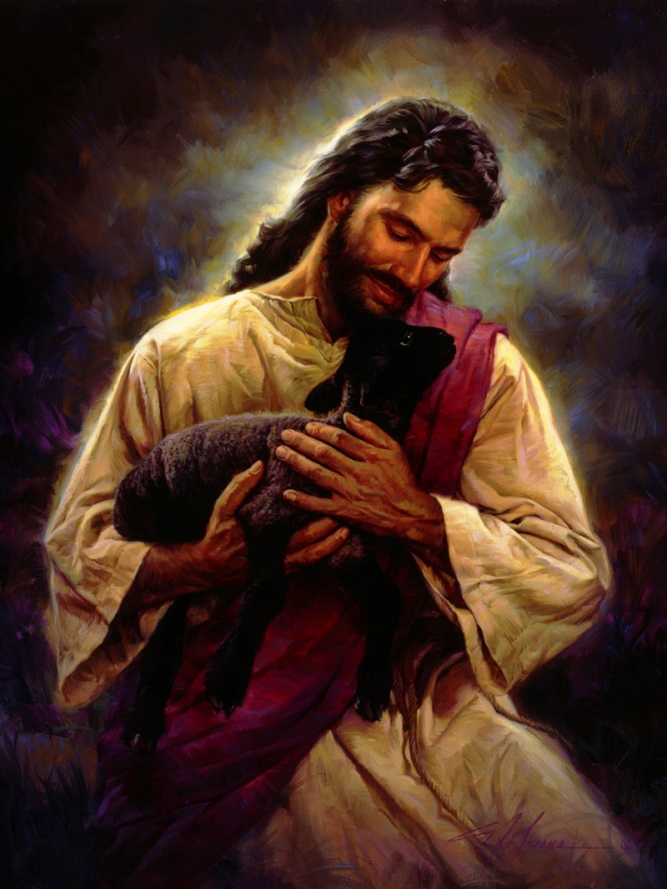 Иисус сказал ему, “Я есмь путь, истина, и жизнь.” Ин. 14:6
Истина это Личность
[Speaker Notes: Однако, как это часто бывает с Богом, Христос фактически ответил на вопрос еще до того, как он был задан, когда Он заявил: «Я есмь путь, истина и жизнь» (Ин. 14:6). Соответственно, для христианина истина – это Личность.]
Христианский ответ
“Освяти их истиною Твоею: слово Твое есть истина.”
Написанное Словоесть Истина
Ин. 17:17
[Speaker Notes: Более того, за несколько часов до встречи с Пилатом Христос молился: «Освяти их истиной Твоей». Слово Твое есть истина» (Ин. 17:17). Таким образом, в библейском мировоззрении Слово, написанное или воплощенное, является истиной.]
Христианский ответ
Словонаписанное или воплощенное есть Истина
[Speaker Notes: Более того, за несколько часов до встречи с Пилатом Христос молился: «Освяти их истиной Твоей». Слово Твое есть истина» (Иоанна 17:17). Таким образом, в библейском мировоззрении Слово, написанное или воплощенное, является истиной.]
Знание истины
Интеллектуальное
и
Личностное
[Speaker Notes: Это подразумевает, что познание истины является как интеллектуальным (познание Бога, Его слов и Его дел), так и личностным (познание Христа лично и на собственном опыте).]
Последствия?
[Speaker Notes: Каковы последствия этой точки зрения для христианина, и особенно для того, кто занимается исследованиями? Существует несколько фундаментальных концепций.]
Последствия
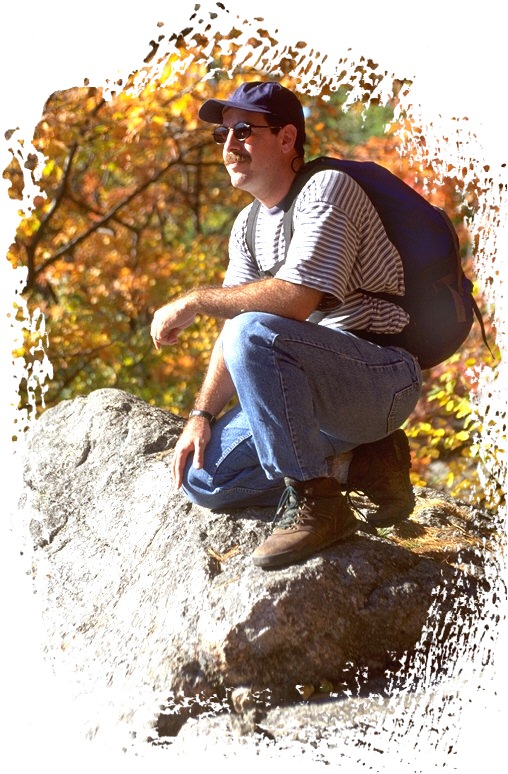 Истина начинается с Бога, а не с человека. 
“Всякий дар добрый и всякий дар совершенный исходит свыше и нисходит от Отца светов.” (Иак. 1:17) 
“Благодать же и истина пришли через Иисуса Христа.” (Ин. 1:17)
[Speaker Notes: Иаков писал: «Всякий дар добрый и всякий дар совершенный исходит свыше и нисходит от Отца светов» (Иак. 1:17), а Иоанн добавляет: «Благодать же и истина пришли через Иисуса Христа» (Ин. 1:17).]
Последствия
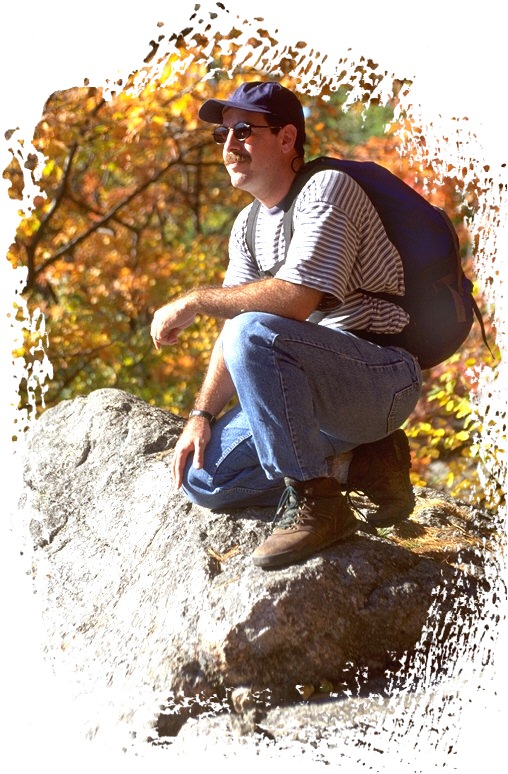 Истина начинается с Бога, а не с человека. 
Люди являются получателями Божьего откровения Истины
Хотя мы можем создавать интерпретации или приложения истины, в конечном итоге мы не создаем Истину.
Последствия
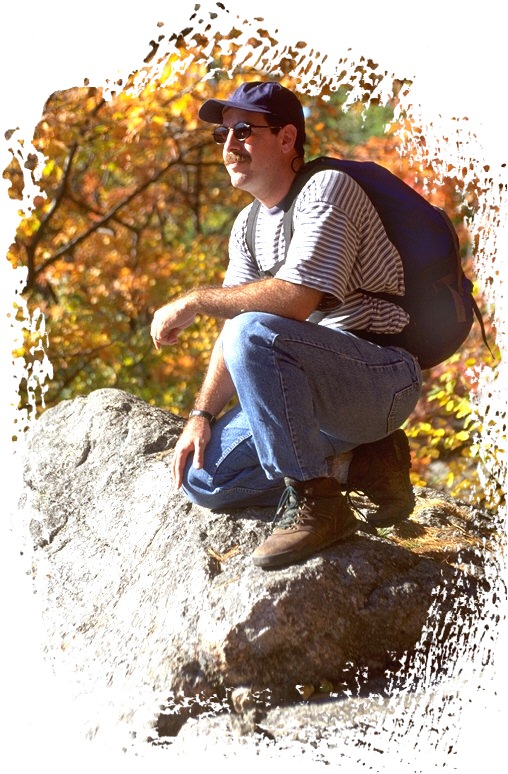 Истина начинается с Бога, а не с человека.  
Это не означает, что мы являемся просто пассивными получателями
Бог желает, чтобы мы активно открывали, а иногда и восстанавливали истину(Ин. 5:39; Иов 12:7; Пр. 2:4-5)
Последствия
Поскольку истина пребывает в Боге, а Бог неизменен, истина стабильна.
[Speaker Notes: Библия говорит о «Боге истины» (Ис. 65:16) и утверждает, что «истина в Иисусе» (Ефес. 4:21).]
Последствия
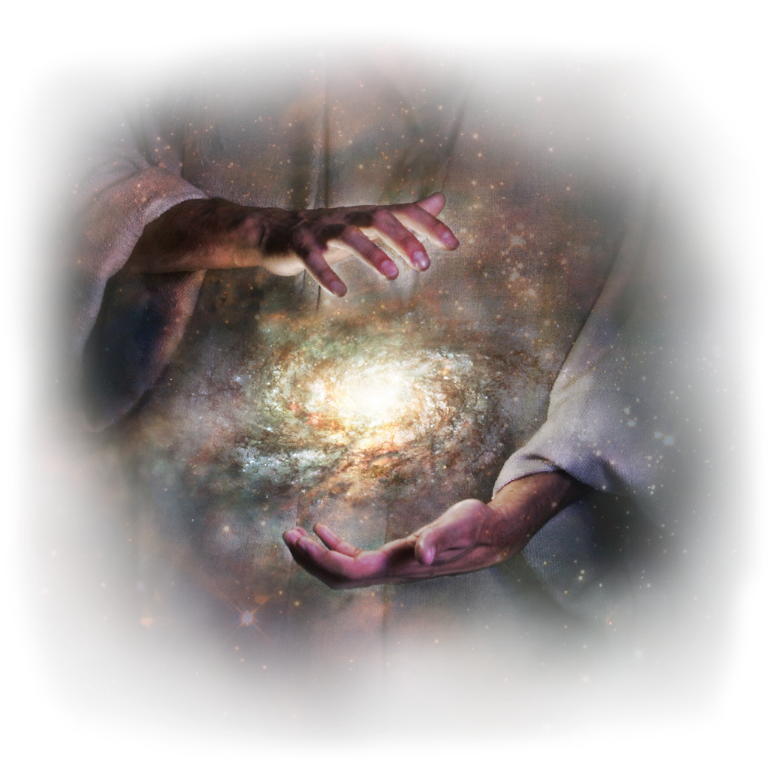 Поскольку истина пребывает в Боге, а Бог неизменен, истина стабильна.
“Бог истины.” (Ис. 65:16) 
“Истина в Иисусе.” (Ефес. 4:21)
[Speaker Notes: Библия говорит о «Боге истины» (Ис. 65:16) и утверждает, что «истина в Иисусе» (Ефес. 4:21).]
Последствия
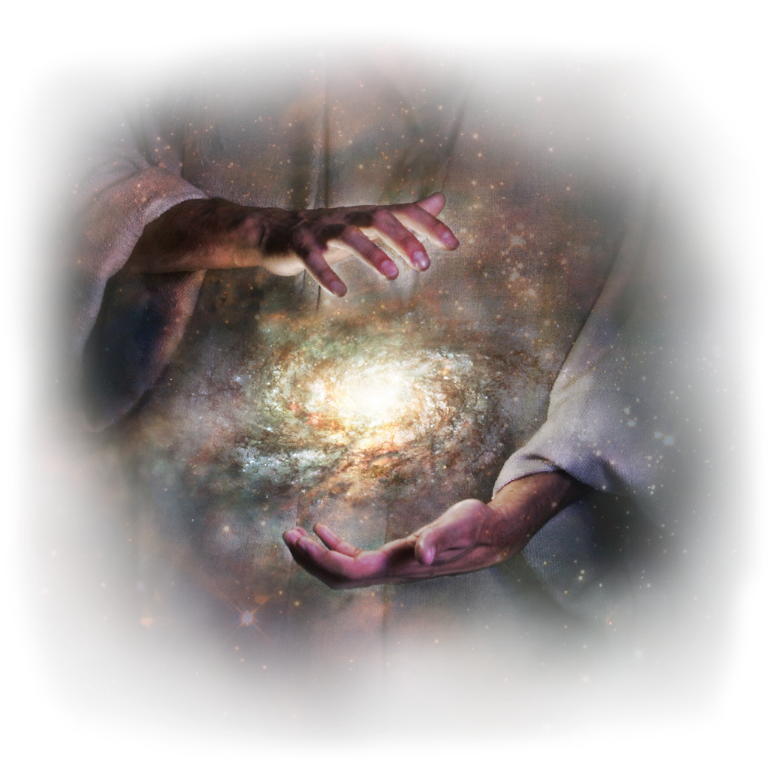 Поскольку истина пребывает в Боге, а Бог неизменен, истина стабильна.
“Я, Господь, не изменяюсь.” (Мал. 3:6) 
“Иисус Христос вчера, сегодня и вовеки тот же.” (Евр. 13:8)
[Speaker Notes: В Библии также говорится, что Бог вечен и неизменен, с такими утверждениями, как: «От века и до века Ты Бог» (Пс. 89:3) и «Я Господь, Я не изменяюсь» (Мал. 3:6).]
Последствия
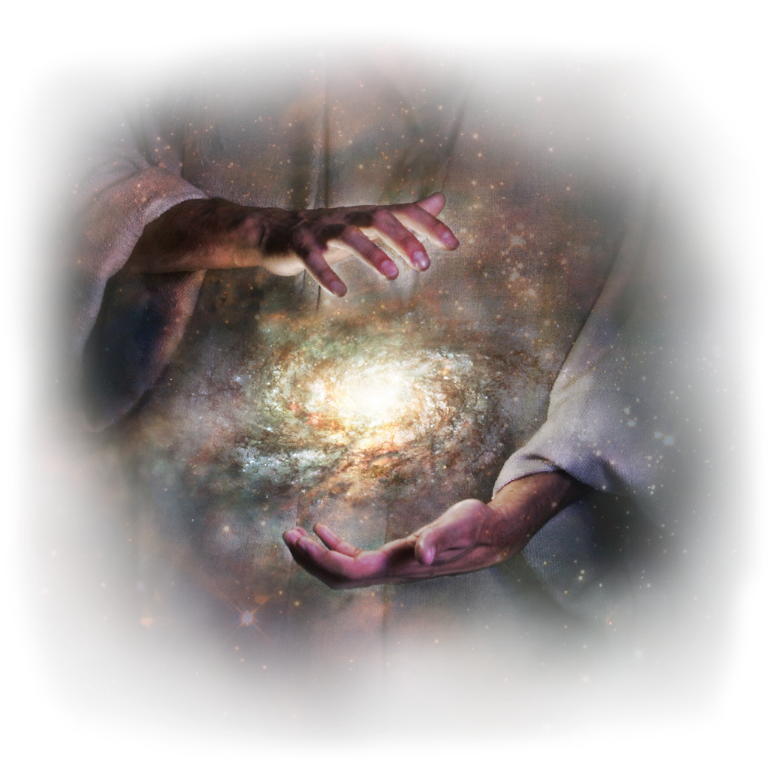 Поскольку истина пребывает в Боге, а Бог неизменен, истина стабильна.
“Истина Господня пребывает вовек.” (Пс. 117:2)
[Speaker Notes: В результате Божья Истина постоянна, как подтвердил Давид: «Истина Господня пребывает вовек» (Пс. 116:2).]
Последствия
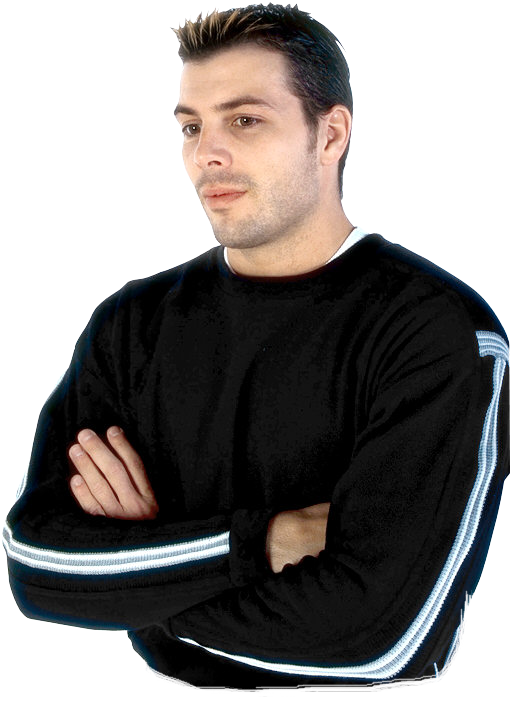 Поскольку истина пребывает в Боге, а Бог неизменен, истина стабильна.
Люди не могут уничтожить Истину
Они могут только принять ее или отвергнуть.
[Speaker Notes: NKJV]
Эллен Уайт
“Зная, что защитники заблуждений не могут создать или уничтожить истину,
те, у кого в сердце освящающая сила истины, могут позволить себе быть спокойными и внимательными...” (Служители Евангелия, стр. 281)
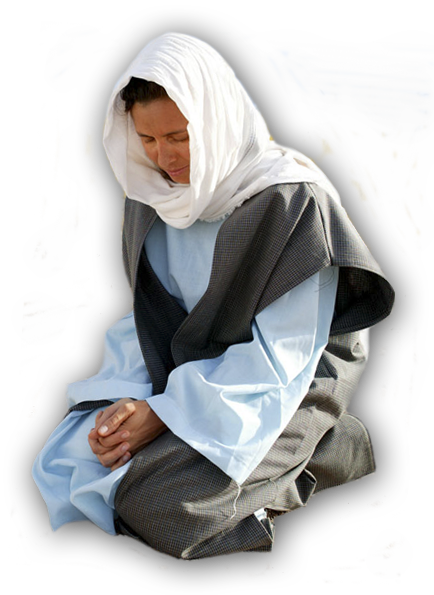 Последствия
Поскольку истина пребывает в Боге, а Бог неизменен, истина стабильна.
Это означает: 
Принципы истины одни и те же независимо от времени, места и случая.
[Speaker Notes: NKJV]
Последствия
Поскольку истина пребывает в Боге, а Бог неизменен, истина стабильна.
Это не означает, что применение истины не может варьироваться в зависимости от контекста.
Скорее, это означает, что Истина в принципе универсальна.
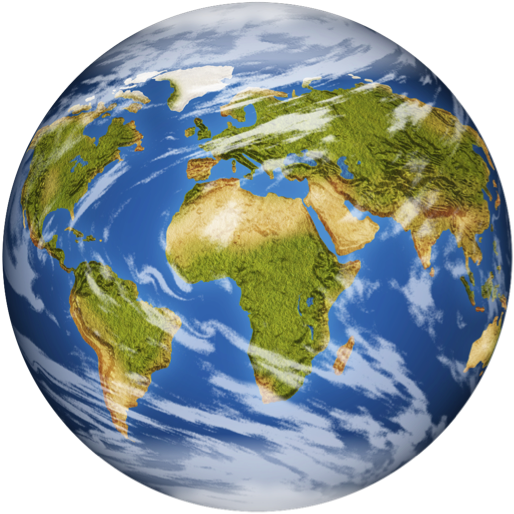 [Speaker Notes: NKJV]
Последствия
Поскольку истина пребывает в Боге, а Бог неизменен, истина стабильна.
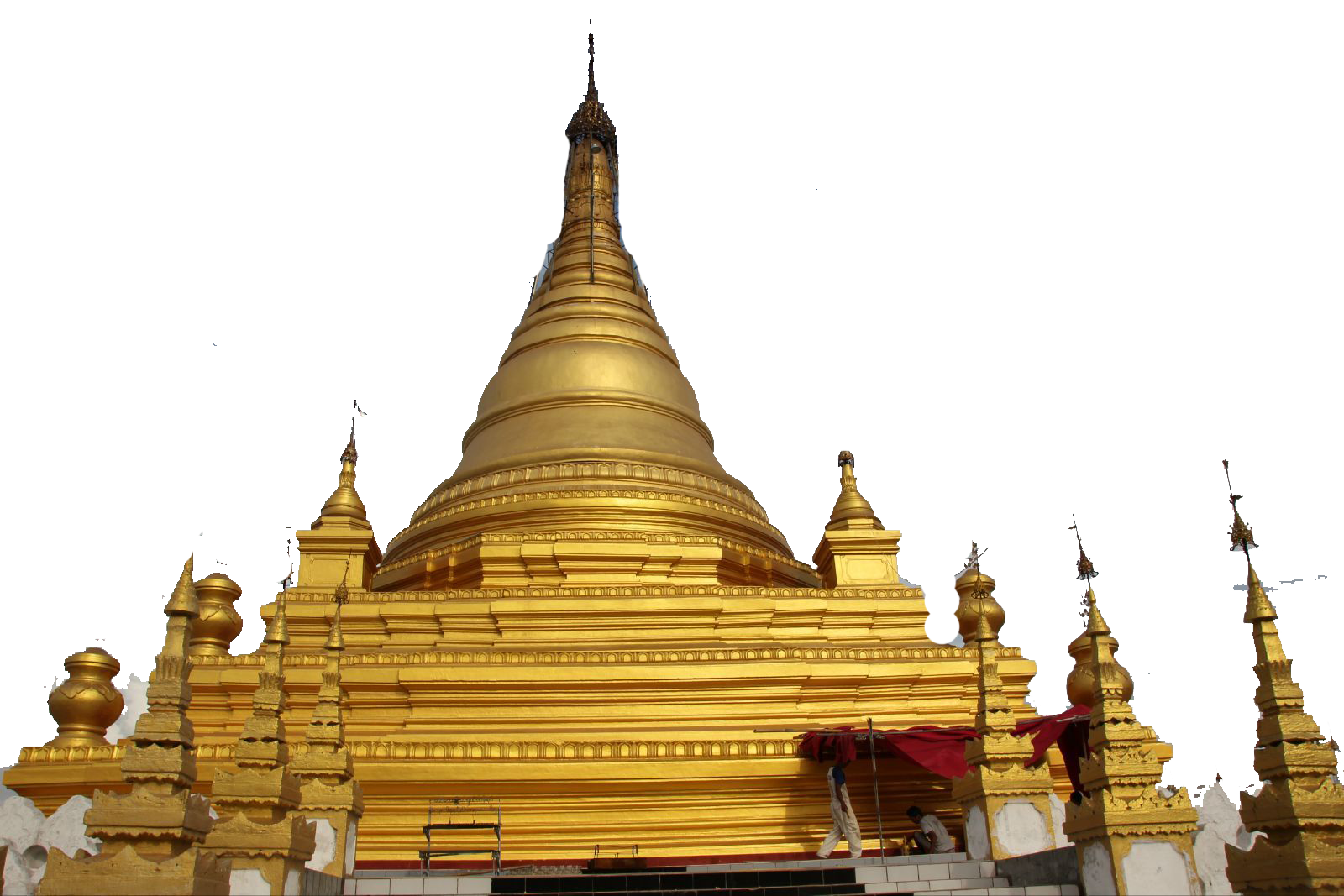 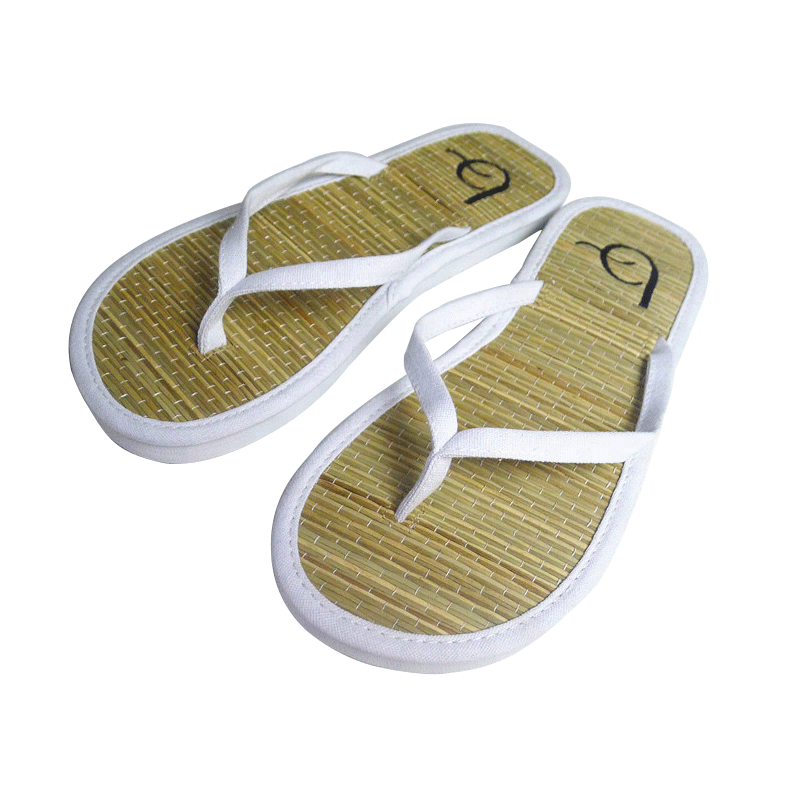 [Speaker Notes: Если бы мы, например, посетили Азию, нам пришлось бы снимать обувь перед входом в святое место. Однако в некоторых других местах снимать обувь во время церковной службы считалось бы неприличным. Какая позиция правильная? Обе являются контекстуализированным выражением одного и того же принципа, а именно: следует проявлять почтение к Богу. Точно так же исследования могут помочь выявить универсальные теории, но применение принципов, как видно из результатов исследования, может предполагать различия в зависимости от времени, места и населения.]
Последствия
Всякой истине присуще единство, потому что она исходит из одного Источника...
Согласованность не может установить истину, поскольку мы можем начать с ложного предположения.
Хотя не все последовательное 
является истиной, то, что истинно, 
внутренне непротиворечиво.
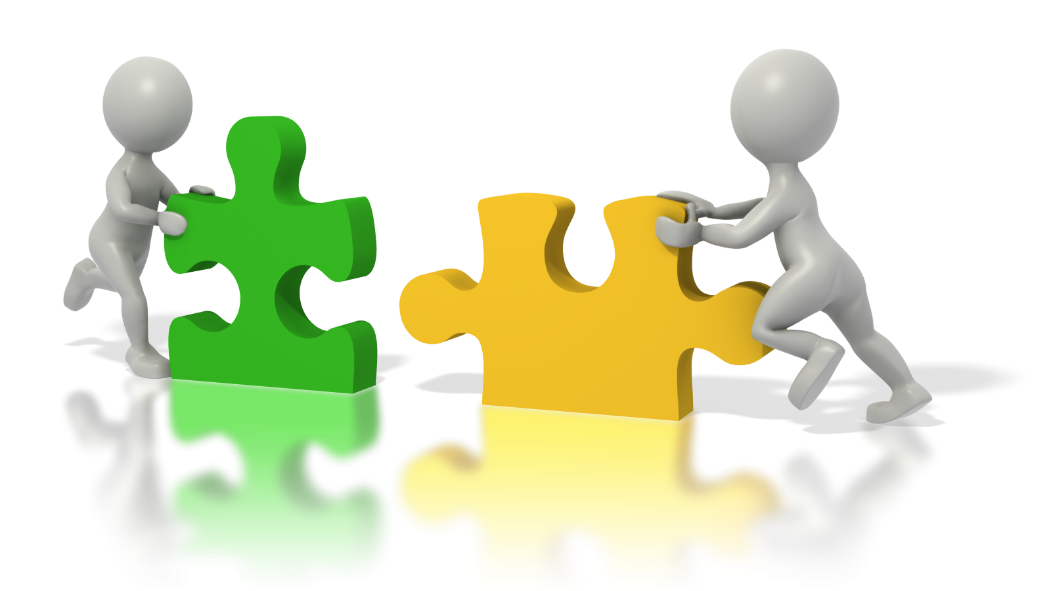 [Speaker Notes: Мы отметили, что согласованность не может установить истину, поскольку мы можем начать с ложного предположения. Таким образом, не все, что последовательно и согласовано, истинно. Тем не менее то, что истинно, внутренне непротиворечиво, и Истина будет в гармонии сама с собой, где бы и когда бы она ни была найдена.]
Последствия
All truth possesses unity, because it comes from the same Source.
Review the literature
Replicate studies
Seek goodness of fit
Triangulate
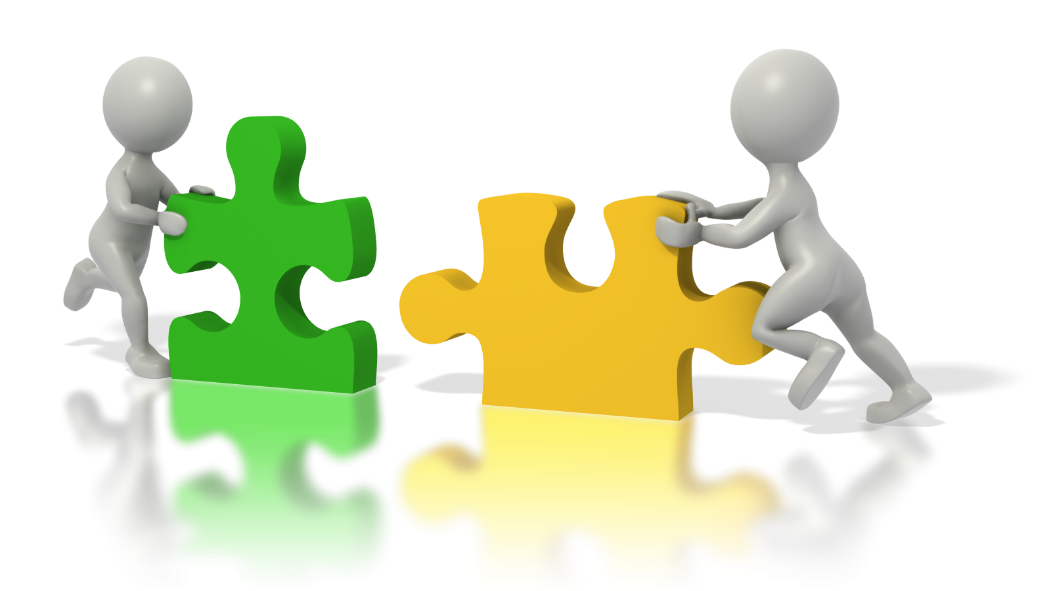 Последствия
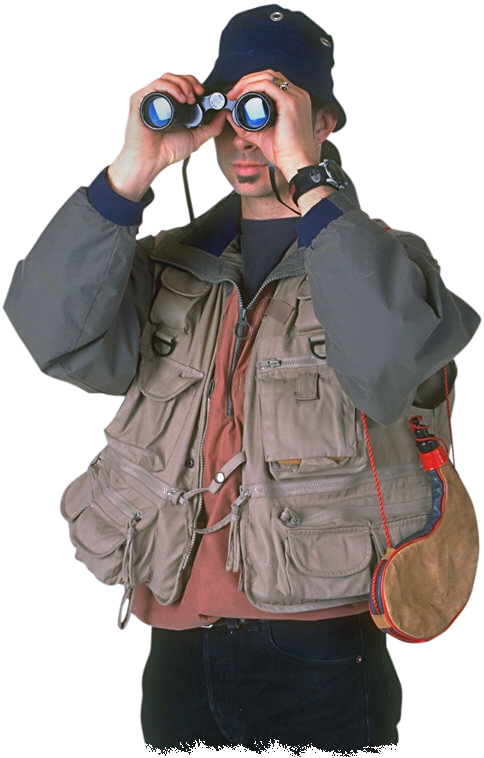 Истина бесконечна, потому что Бог бесконечен.
Границы нашего понимания — это также горизонты нашего невежества.
Последствия
Истина бесконечна, потому что Бог бесконечен.
Вселенная нашего неведения
Знаю
Знаю
[Speaker Notes: Визуально наш круг знаний окружен огромной вселенной того, чего мы не знаем или, тем более, не понимаем. Однако наш единственный контакт с этой вселенной находится на периферии нашего круга.
За пределами окружности мы даже не знаем, что не знаем.
Когда круг знаний мал, окружность тоже мала, и мы можем поверить, что есть лишь несколько вещей, которых мы еще не знаем. Однако по мере того, как площадь круга увеличивается в результате обучения и исследований, увеличивается и окружность, и наши точки соприкосновения с неизведанным. Следовательно, чем больше мы учимся, тем больше понимаем, как многому еще предстоит научиться, и тем более смиренными нам следует становиться.]
Последствия
Истина бесконечна, потому что Бог бесконечен.
Чем больше мы учимся,
тем более смиренными мы должны быть.
[Speaker Notes: Следовательно, чем больше мы учимся, тем больше понимаем, как многому еще предстоит научиться, и тем более смиренными нам следует становиться.]
Последствия
Мы должны постоянно возрастать в познании и понимании истины.
Недостаточно стоять в истине 
мы должны ходить в истине.(2 Ин. 4; 3 Ин. 3-4)
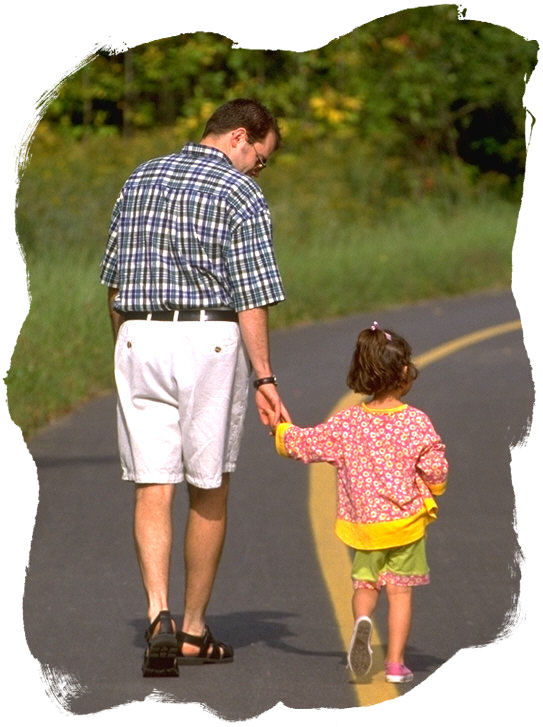 [Speaker Notes: Недостаточно стоять, укоренившись в истине. Согласно Писанию, мы должны ходить в истине (2 Ин. 4; 3 Ин. 3 и 4). Ходьба означает движение и прогресс.]
Последствия
Мы должны постоянно возрастать в познании и понимании истины.
“Пусть никто не придет к выводу, что больше нет истины, которую можно раскрыть.”
Советы авторам и редакторам, стр. 35
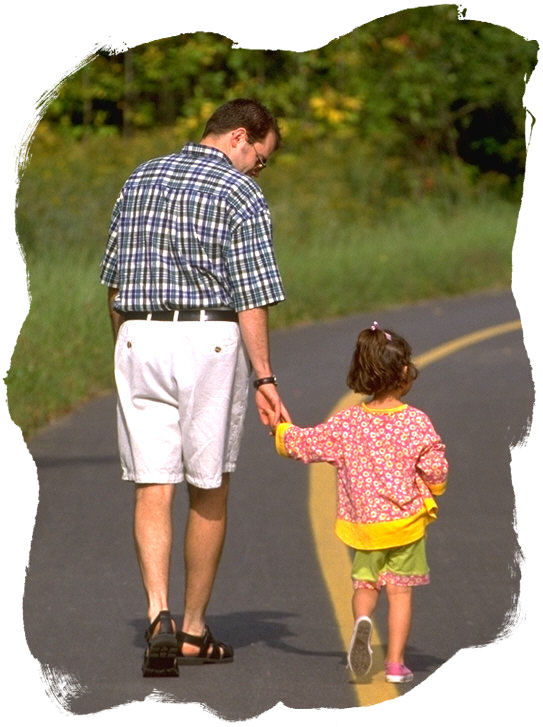 Последствия
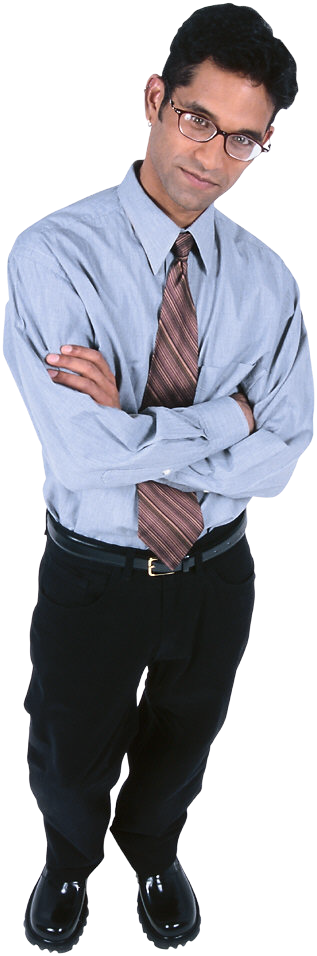 Мы должны постоянно возрастать в познании и понимании истины.
Насколько самонадеянно было бы тогда заявлять, что мы обладаем всей Истиной! 
Верующий никогда не будет обладать всей Истиной,
[Speaker Notes: Насколько самонадеянно было бы тогда, если бы кто-либо в этом путешествии заявлял или действовал так, как будто он или она обладает всей истиной! Христианин никогда не будет обладать всей истиной. Ведь Божья истина бесконечна, а мы конечны. Тем не менее, благодаря учебе, исследованию и опыту, благодаря сотрудничеству с другими искателями истины и божественному водительству, доля ошибок должна начать уменьшаться, а цель состоит в том, чтобы в конечном итоге все, чем обладает христианин, было истиной.]
Последствия
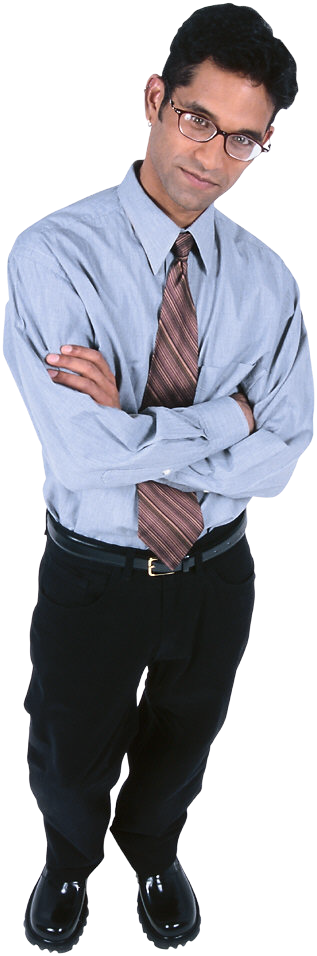 Мы должны постоянно возрастать в познании и понимании истины.
Насколько самонадеянно было бы тогда заявлять, что мы обладаем всей Истиной! 
Верующий никогда не будет обладать всей Истиной, но конечная цель состоит в том, чтобы все, чем он обладает, было Истиной.
[Speaker Notes: Насколько самонадеянно было бы тогда, если бы кто-либо в этом путешествии заявлял или действовал так, как будто он или она обладает всей истиной! Христианин никогда не будет обладать всей истиной. Ведь Божья истина бесконечна, а мы конечны. Тем не менее, благодаря учебе, исследованию и опыту, благодаря сотрудничеству с другими искателями истины и божественному водительству, доля ошибок должна начать уменьшаться, а цель состоит в том, чтобы в конечном итоге все, чем обладает христианин, было истиной.]
Последствия
Поскольку Бог является Источником всей истины, всякая истина в конечном итоге является Божьей истиной.
“Пусть каждый добрый и истинный христианин поймет, что где бы ни была найдена истина, она принадлежит его Учителю.” 
Августин (354-430 A.D.)О христианском учении, глава 18.
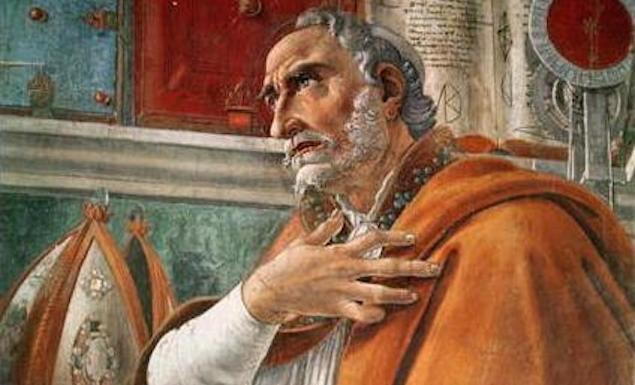 [Speaker Notes: Еще ранее Августин Гиппонский в своей работе «О христианском учении» (глава 18) выдвинул эту идею: «Пусть каждый добрый и истинный христианин поймет, что где бы ни была найдена истина, она принадлежит его Учителю».]
Последствия
Поскольку Бог является Источником всей истины, всякая истина в конечном итоге является Божьей истиной.
Если что-то истинно, то это продолжение Божьей истины.
И мы должны признать и подчеркнуть эту связь.
[Speaker Notes: Если что-то истинно (даже если это правда о неправде), это является продолжением Божьей Истины, и мы должны признать эту связь. С христианской точки зрения, основная цель исследований и образования – подчеркнуть связь между открытой истиной и ее Источником.]
Последствия
Поскольку Бог является Источником всей истины, всякая истина в конечном итоге является Божьей истиной.
Верующие в Бога не обладают монополией на истину
Неверующие также открывают истины
Он [Бог] повелевает солнцу Своему восходить над злыми и добрыми и посылает дождь на праведных и неправедных (Mф. 5:45), ибо Он “хочет, чтобы все достигли познания истины” (1 Тим. 2:4)
[Speaker Notes: Хотя мы признаем, что всякая истина является проявлением высшей Истины Бога, мы также должны признать, что христиане не обладают монополией на истину. Неверующие также открывают истины. «[Бог] заставляет свое солнце светить злым и добрым людям. Он посылает дождь на тех, кто поступает правильно, и на тех, кто не поступает» (Мф. 5:45, NIV), потому что Он хочет, чтобы все «пришли к познанию истины» (1 Тим. 2:4).]
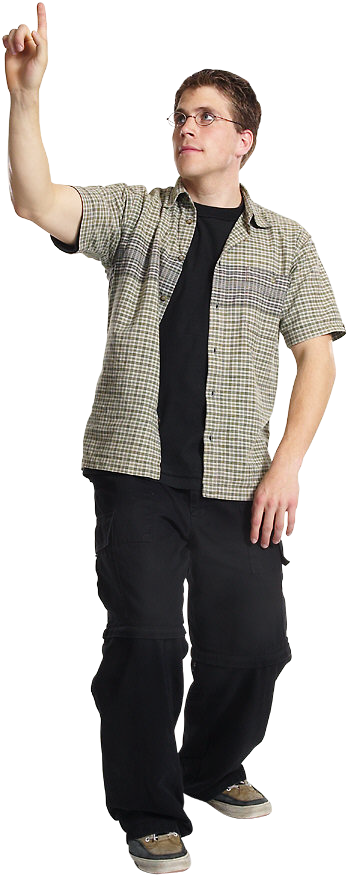 Последствия
Поскольку Бог является Источником всей истины, всякая истина в конечном итоге является Божьей истиной.
В чем разница между верующим и неверующим?
Верующий в Бога признает и ценит Источник этой истины.
[Speaker Notes: Поэтому нам не следует удивляться, если агностики или даже атеисты откроют важные грани Божьей Истины. В то время как нехристианин может столкнуться с истиной на своем жизненном пути, христианин признает и ценит Источник этой истины.]
Обретение  знания достоверного
V
В поисках истины
[Speaker Notes: Вопрос «Как нам обрести истину?» особенно актуален в контексте научных исследований.]
Как мы обретаем истину?
Факты и принципы
Бог
Человек
Откровение: Канал, через который Бог открывает истину людям
Разум, исследование, осмысление: Дары от Бога для понимания истины
Вера: Искреннее стремление принять Божью истину
[Speaker Notes: Вопрос «Как нам обрести истину?» особенно актуален в контексте научных исследований.
По сути, мы можем обрести истину, потому что Бог берет на себя инициативу, делясь с нами истинными фактами и принципами. Божественное откровение – это канал, через который Бог открывает истину людям. Тем не менее, разум, исследование и осмысление играют ключевую роль, а вера является неотъемлемой частью всего процесса.]
Получение Истины
Божье откровение
Разум
Исследование
Размышление
Вера
[Speaker Notes: Божественное откровение включает в себя как особое откровение (Св. Писание), так и общее откровение (творения Бога). Следовательно, и Писание, и творение (включая людей) являются средствами, намеренно используемыми Богом для сообщения истины (см., например, обсуждение как общего, так и особого откровения в Псалме 18). Однако следует отметить, что основной целью Божьего откровения через природу было передать знание о Себе и Его плане творения. «Небеса возвещают славу Божию; и о делах рук Его вещает твердь» (Пс. 18:1; также Пс. 96:6 и Деян. 14:15-17). Бог фактически поместил в Свои творения достаточные доказательства того, что любой человек, независимо от образования и опыта, может обрести существенное понимание Бога: «Ибо невидимое Его, вечная сила Его и Божество, от создания мира через рассматривание творений видимы, так что они безответны» (Рим. 1:20).
Наши способности к рассуждению, а также способность проводить исследования и размышлять над знаниями и опытом — это дары от Бога, которые позволяют нам открывать и понимать истину. Вера, в свою очередь, — это искренняя и преданная приверженность Божьему проявлению Истины, свидетельствующая о том, что мы любим истину, включая ее в ткань нашей жизни (2 Фес. 2:10). Заметьте, недостаточно знать истину. Даже дьявол знает и трепещет (Иак. 2:19). Мы должны любить истину, а любить истину — значит жить по истине.]
Вера является неотъемлемой частью знания
Ансельм Кентерберийский в «Прослогионе» пишет: 
“Я не стремлюсь понимать, чтобы поверить; но я верю для того, чтобы понять. Я верю и в то, что если я не поверю, то не пойму.” (Biblioteca Sacra, 8:537)
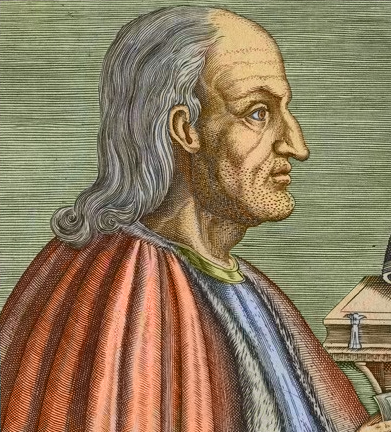 [Speaker Notes: St. ‘An – som 
Pros – ‘lo – gion]
Вера является неотъемлемой частью знания
Все люди живут верой.
Независимо от их мировоззрения, всегда существуют базовые предположения, которые не могут быть проверены разумом, исследованиями или размышлениями до степени уверенности.
Вопрос, в конечном счете, в том, чему или кому мы будем доверять.
Рим. 1:25
Они заменили истину Божью ложью, и поклонялись и служили твари вместо Творца.
[Speaker Notes: Однако есть проблема. Павел говорит о тех, «которые истину заменили ложью» (Рим. 1:25).]
Истину заменили ложью?
Хотя Божью Истину нельзя уничтожить,
[Speaker Notes: Хотя Божью Истину нельзя уничтожить, на самом деле ее можно исказить. Когда объект рассматривается через искаженную линзу, наше восприятие этого объекта деформируется, хотя сам объект не изменился.]
Истину заменили ложью?
Хотя Божью Истину нельзя уничтожить, ее можно исказить
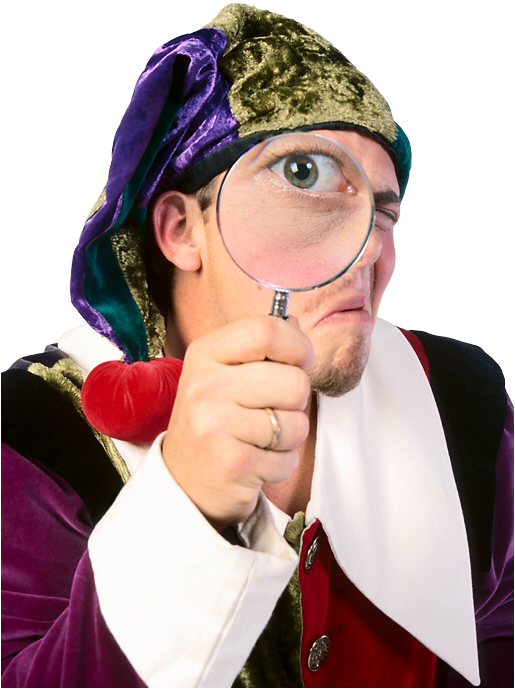 [Speaker Notes: Хотя Божью Истину нельзя уничтожить, на самом деле ее можно исказить. Когда объект рассматривается через искаженную линзу, наше восприятие этого объекта деформируется, хотя сам объект не изменился.]
Истину заменили ложью?
Когда объект рассматривается через искаженную линзу, наше восприятие этого объекта деформируется
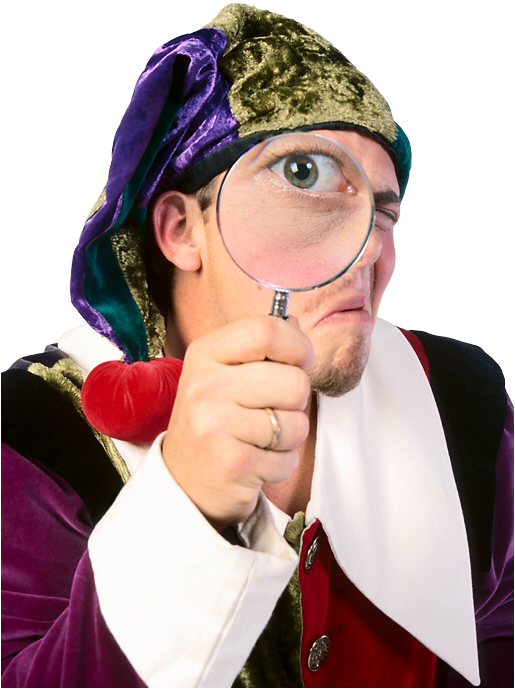 [Speaker Notes: Хотя Божью Истину нельзя уничтожить, на самом деле ее можно исказить. Когда объект рассматривается через искаженную линзу, наше восприятие этого объекта деформируется, хотя сам объект не изменился.]
Истину заменили ложью?
хотя сам объект не изменился
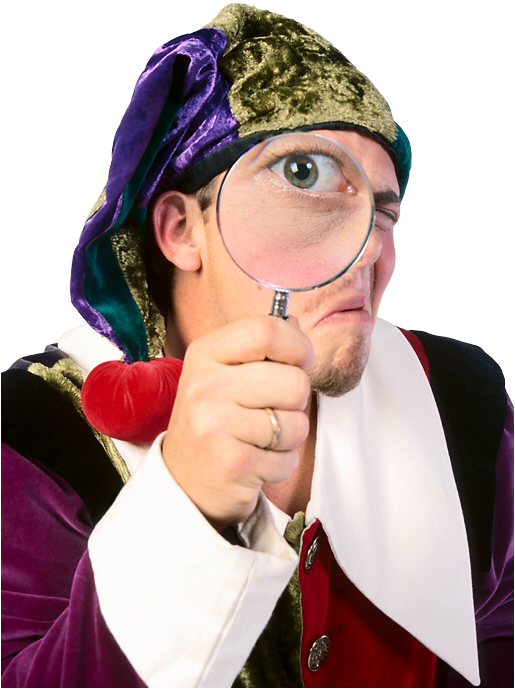 [Speaker Notes: Хотя Божью Истину нельзя уничтожить, на самом деле ее можно исказить. Когда объект рассматривается через искаженную линзу, наше восприятие этого объекта деформируется, хотя сам объект не изменился.]
Истину заменили ложью?
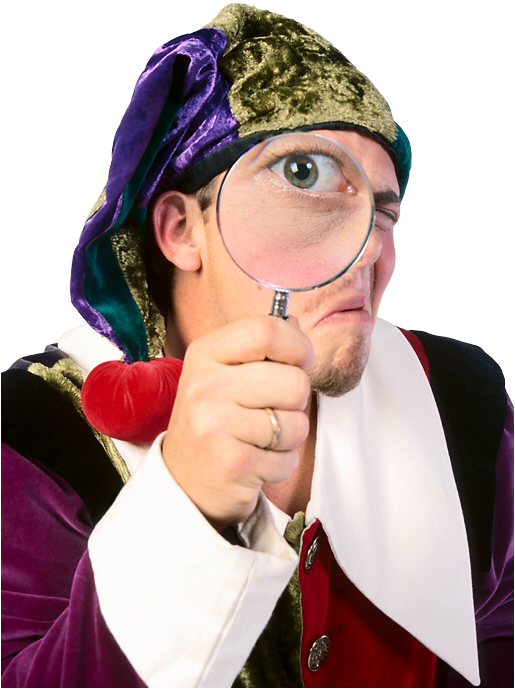 Как происходит такое искажение истины?
[Speaker Notes: Как происходит такое искажение истины? Есть как минимум две возможности:]
Истину заменили ложью?
Сатанинское манипулирование (Деян. 16:16-18)
Факты и принципы
Человек
Бог
[Speaker Notes: Есть как минимум две возможности: Это может стать результатом прямого манипулирования сатаной Божьей истиной (Деян. 16:16-18).]
Истину заменили ложью?
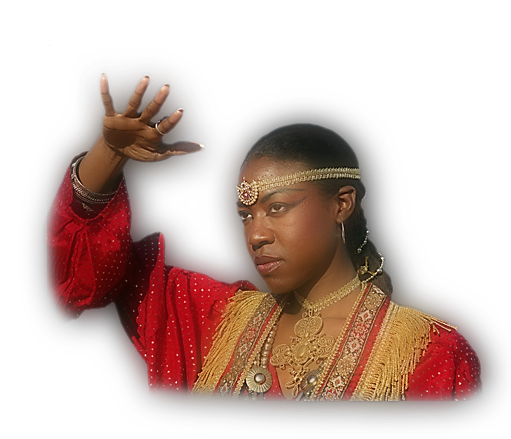 Когда мы шли на молитву, нам встретилась женщина, одержимая духом прорицания, которая приносила своим хозяевам большую пользу гаданием.
[Speaker Notes: NKJV]
Истину заменили ложью?
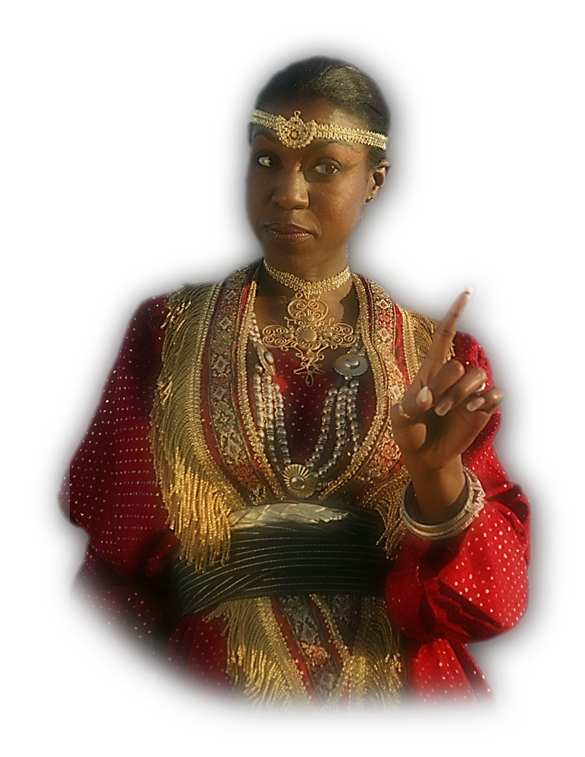 Эта женщина следовала за Павлом и за нами и кричала, говоря:
«Эти люди — слуги Бога Всевышнего, которые возвещают нам путь спасения».
И это она делала в течение многих дней.
[Speaker Notes: NKJV]
Истину заменили ложью?
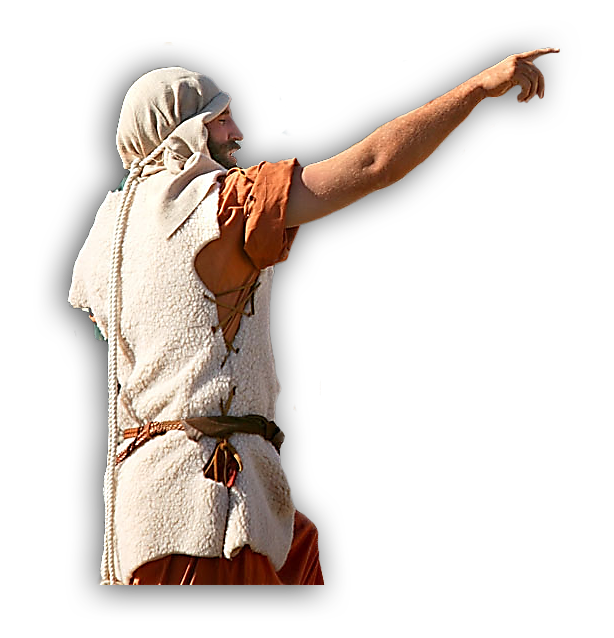 Но Павел обратился и сказал духу:
«Я повелеваю тебе во имя Иисуса Христа выйти из нее».
И дух вышел в тот же час. 
Деян. 16:16-18
[Speaker Notes: Утверждение прорицательности: «Эти люди — слуги Бога Всевышнего, которые возвещают нам путь спасения» было правдой. Почему же тогда Павел произнес свое упрек? Просто потому, что дьявол пытался исказить Божью истину. Жители Филипп хорошо знали эту женщину — она «приносила своим хозяевам большую прибыль гаданиями». Поскольку женщина, казалось, знала этих незнакомцев и оказывала им бесплатные маркетинговые услуги «в течение многих дней», люди могли ошибочно заключить, что они, должно быть, принадлежат к одному и тому же направлению.]
Истину заменили ложью?
Сатанинское манипулирование (Деян. 16:16-18)
Факты и принципы
Человек
Бог
Секулярное мировоззрение 
(2 Кор. 4:4)
[Speaker Notes: возможно, более ухищрённо, через принятие светского мировоззрения (2 Кор. 4:4), которое исключает Бога из жизни.]
Истину заменили ложью?
Бог века сего ослепил умы неверующих, чтобы для них не воссиял свет благовестия о славе Христа, который есть образ Бога невидимого.
2 Кор. 4:4
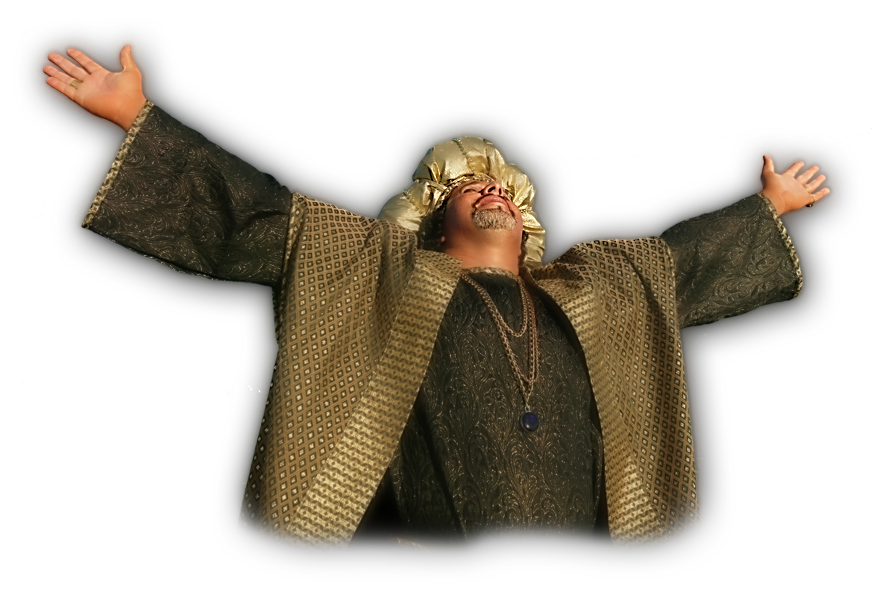 Истину заменили ложью?
Сатанинское манипулирование (Деян. 16:16-18)
Факты и принципы
Ложные заключения
Человек
Бог
Секулярное мировоззрение 
(2 Кор 4:4)
[Speaker Notes: Результатом в любом случае являются ложные выводы относительно Божьего откровения истины.
Это трагично. Бог делится истинными фактами и принципами с человечеством, но люди приходят к ложным выводам. Есть ли выход?]
Божественное средство
Сатанинское манипулирование (Деян. 16:16-18)
Дух Святой (1 Ин. 5:6)
Факты и принципы
Ложные заключения
Человек
Бог
Дух Святой (Ин. 16:13)
Секулярное мировоззрение (2 Corinthians 4:4)
[Speaker Notes: Хорошая новость заключается в том, что Бог снова проявляет инициативу. Он дает «Духа истины», который будет вести нас «на всякую истину» (Ин. 16:13). Роль Святого Духа состоит в том, чтобы отразить попытки сатаны исказить истину и спасти нас от ложных предположений секулярного мировоззрения. В результате мы можем прийти к правильным выводам относительно Бога и Его истины. Пророк Исаия пишет: «Если враг придет, как река, Дух Господень прогонит его» (Ис. 59:19). См. также 1 Ин. 5:6 и 1 Кор. 2:6–16.]
Ис. 59:19
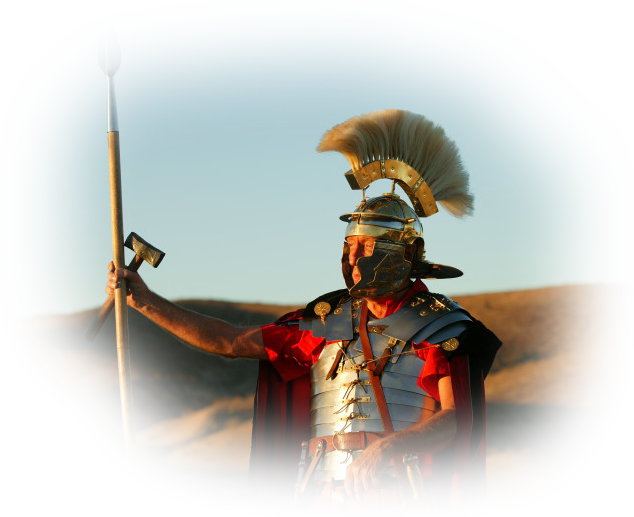 Когда враг придет, как река, Дух Господень поднимет против него знамя.
[Speaker Notes: NKJV. Although will-attack like-the-River [the]-enemy (subject) - (major break) - the-Spirit-of [the] Lord [will be] putting-to-flight him. See discussion: http://ichthys.com/mail-Isaiah%2059-19.htm 
Следовательно, христианину крайне важно пригласить Святого Духа в качестве партнера в исследовании.]
Дополнительная гарантия
[Speaker Notes: Однако есть дополнительная гарантия – это триангуляция верующих.]
Триангуляция
В то время как опросы не определяют истину, «всякое дело должно быть подтверждено показаниями двух или трех свидетелей» (2 Кор. 13:1).)
Когда ранним христианским верующим нужно было решать, какие вопросы являются наиболее важными, они собирались вместе, обсуждали и молились, и под руководством Духа приходили к выводу (Деян. 15:28).)
В исследованиях также необходимо…
Результаты должны быть воспроизводимы
Перспективы должны быть триангулированы
Благодаря скромному общению между теми, кто привержен библейскому мировоззрению, должен возникнуть консенсус.
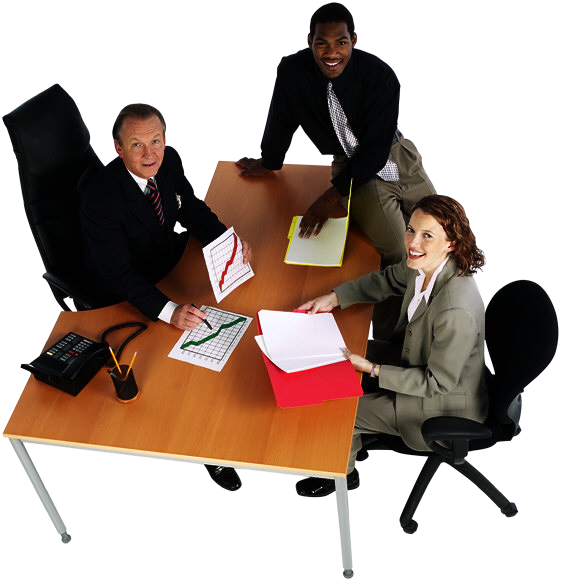 Заключительные мысли
В поисках истины
[Speaker Notes: Вопрос «Как нам обрести истину?» особенно актуален в контексте научных исследований.]
Основные положения
Исследование – это целенаправленный и систематический поиск истины, достоверных знаний и понимания.
Истина ничего не теряет при внимательном рассмотрении, при тщательном исследовании.
И разум, и вера могут быть усилены тщательным изучением исследований и усовершенствованы в процессе эмпирического анализа.
Исследования имеют присущие им ограничения
Даже тщательное применение научных исследований не является гарантией истины
Хотя мы стремимся гарантировать истинность наших заключений, мы признаем, что  не можем прийти к уверенности на основе эмпирических данных
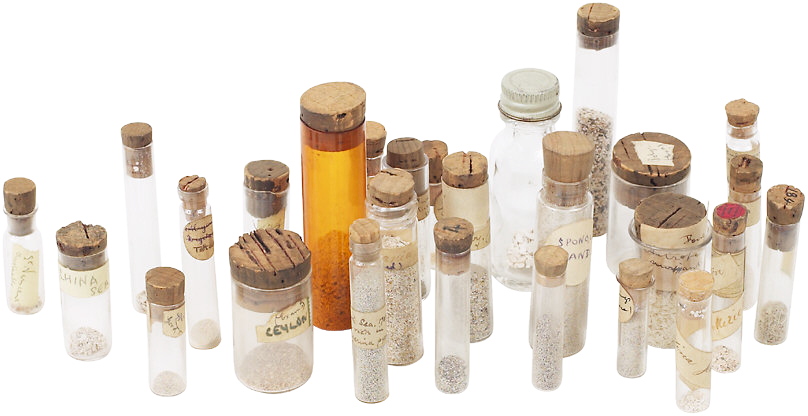 [Speaker Notes: С другой стороны, мы должны признать, что исследованиям присущи ограничения, что даже тщательное применение научных исследований не является гарантией истины. Хотя мы стремимся гарантировать правдивость наших выводов, мы признаем, что не можем прийти к уверенности на основе эмпирических данных.]
Исследования имеют присущие им ограничения
Мы никогда не можем заявлять:
			“Исследование доказало…”
“Наука подтвердила…”
Скорее, мы должны говорить с точки зрения
	доказательств, которые «свидетельствуют об истине» 
									  (Ин. 18:37)
Модель подлинности и смирения
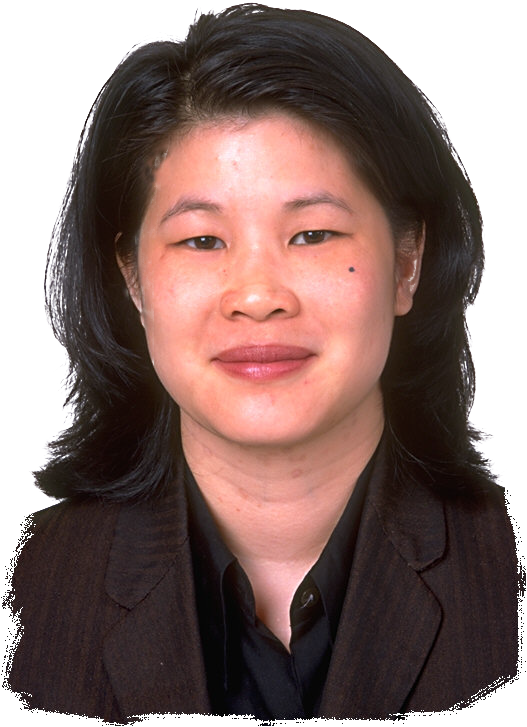 Признавая пределы наших знаний
Честно говорить о своих недостатках
Выражаем предварительный характер наших выводов
Доказательство открытости к исправлению
Демонстрация стремления к постоянному росту
[Speaker Notes: Поэтому каждый из нас должен быть примером искренности и смирения. Это включает в себя признание ограниченности наших знаний, честность в отношении наших недостатков и выражение предварительных выводов. Это подразумевает открытость к исправлениям и стремление к постоянному росту.]
Ученые, верующие в Бога,…
должны объединиться под руководством Духа, чтобы в поисках истины построить динамичное сообщество, основанное на Слове.
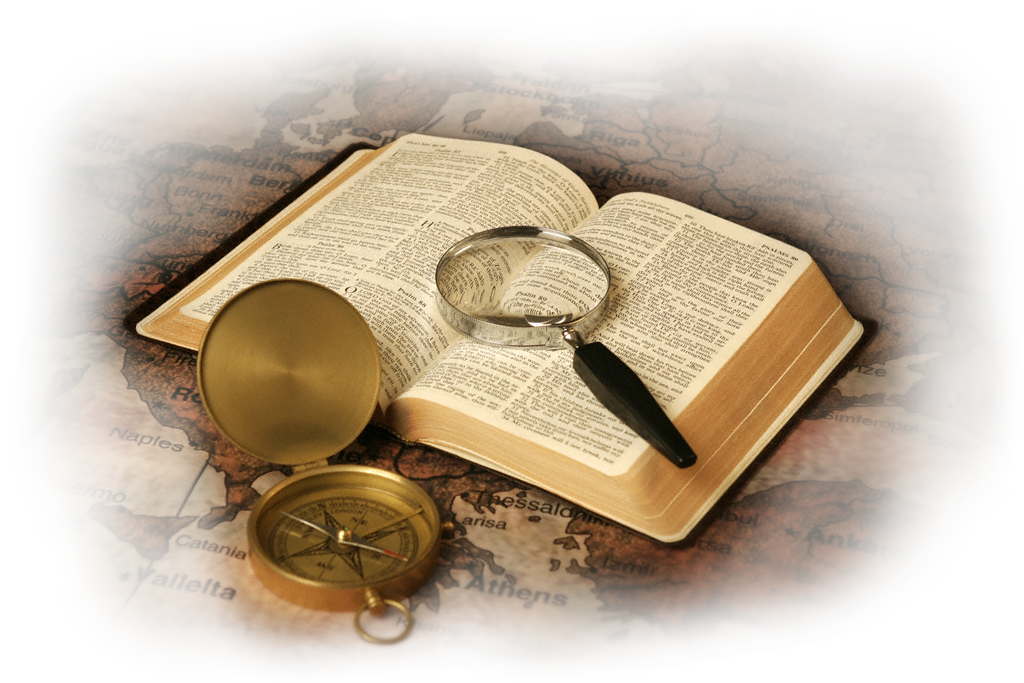 [Speaker Notes: Предполагается, что мы, верующие ученые, должны объединиться под руководством Духа, чтобы в поисках истины построить динамичное сообщество, основанное на Слове.]
Эллен Уайт
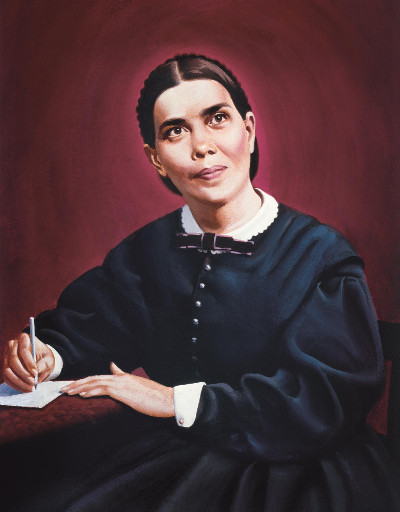 Поиск истины вознаградит искателя на каждом шагу, и каждое открытие будет обозначать все более богатые поля для его исследования.
Советы родителям, учителям и ученикам, стр. 460
И последнее
2 Фес. 2:10
Нечестие обманывает погибающих.
Они погибают, потому что отказались полюбить истину.
Недостаточно ЗНАТЬ истину
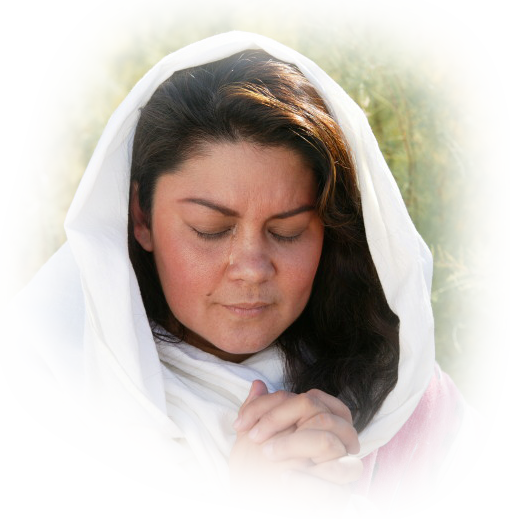 Мы должныполюбить истину.
Что это значит
полюбить
истину?
Жить
истиной
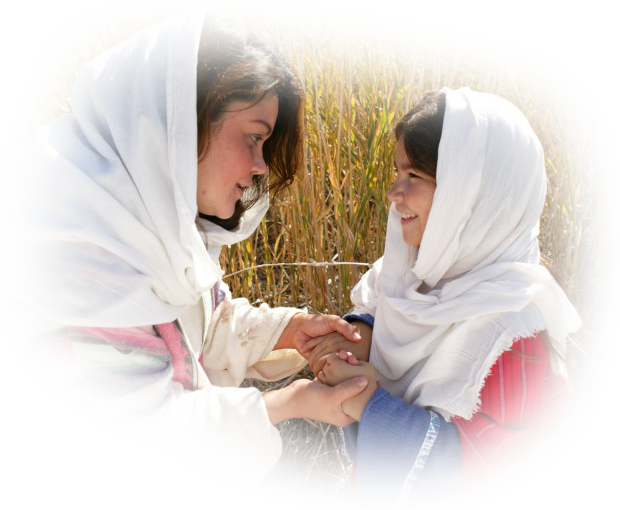 Мы доказываем, что любим истину,
включая ее в ткань нашей жизни.
Результат?
Ин. 8:32
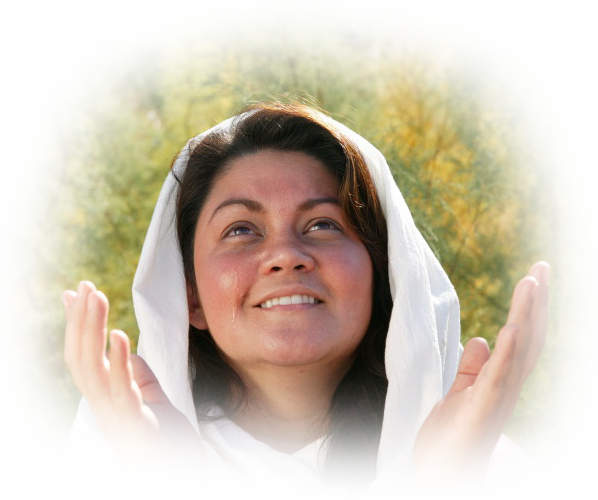 Истинасделает вас свободными!
[Speaker Notes: «Истина сделает вас свободными» (Ин. 8:32). Нам не столько нужна свобода для открытия истины, сколько мы должны жить в Божьей истине, чтобы постепенно ощущать свободу — от ошибок, от ложных предположений и неуместных интерпретаций. Истина, по сути, предлагает единственную свободу.]
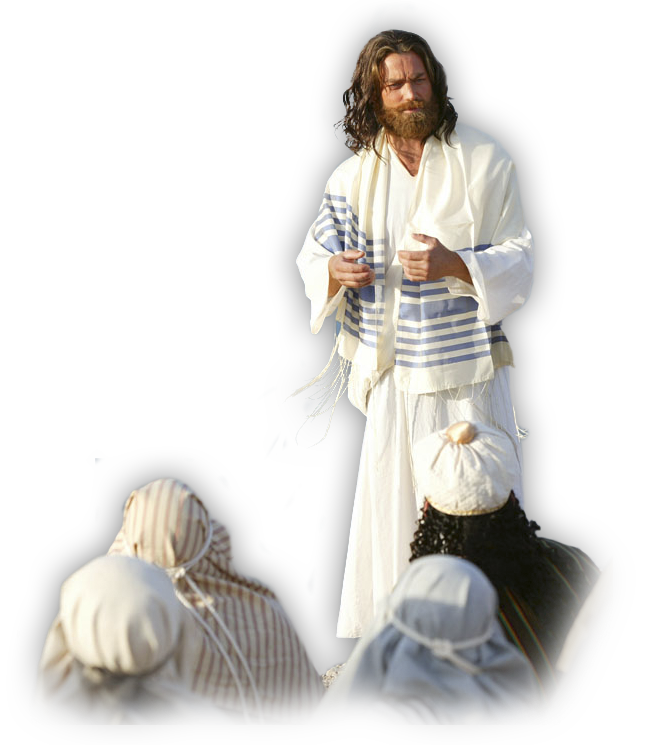 Ин. 8:36
Если Сын освободит вас, 
воистину свободны будете!
[Speaker Notes: NLT. Holy Bible, New Living Translation copyright © 1996, 2004, 2007 by Tyndale Charitable Trust.  Used by permission of Tyndale House Publishers, Inc., Wheaton, Illinois 60189.  All rights reserved.]
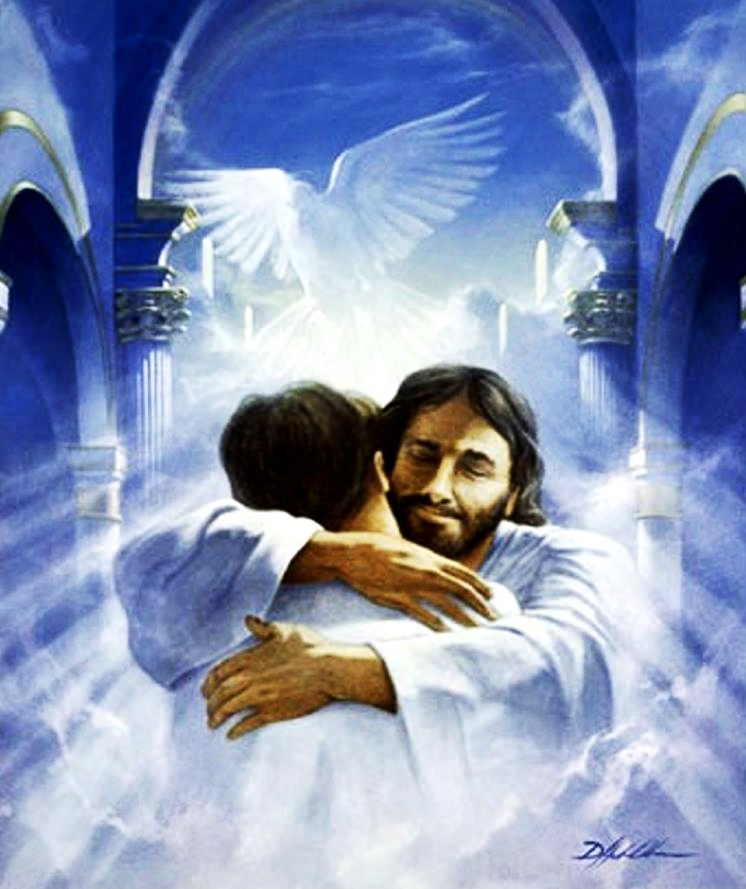 отворите ворота!
Да войдет народ праведный, хранящий истину.
Ис. 26:2
[Speaker Notes: В конце истории Земли Бог провозглашает: «Откройте врата, чтобы мог войти народ праведный, хранящий истину» (Ис. 26:2).]
Истина имеет значение
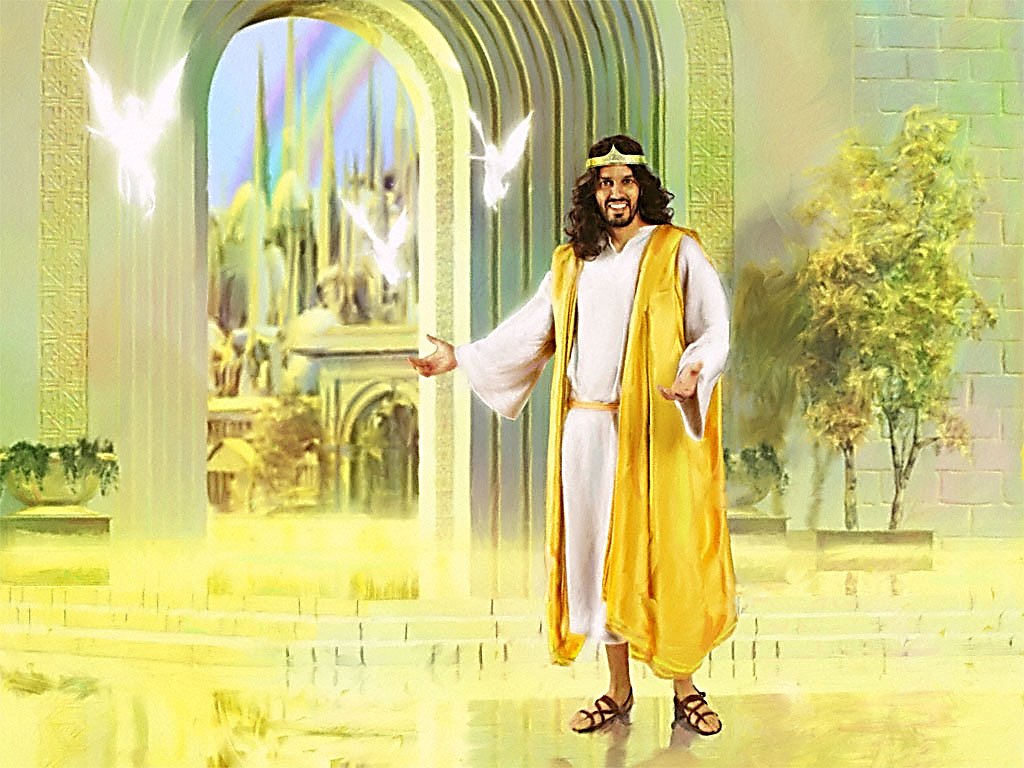 [Speaker Notes: NKJV]